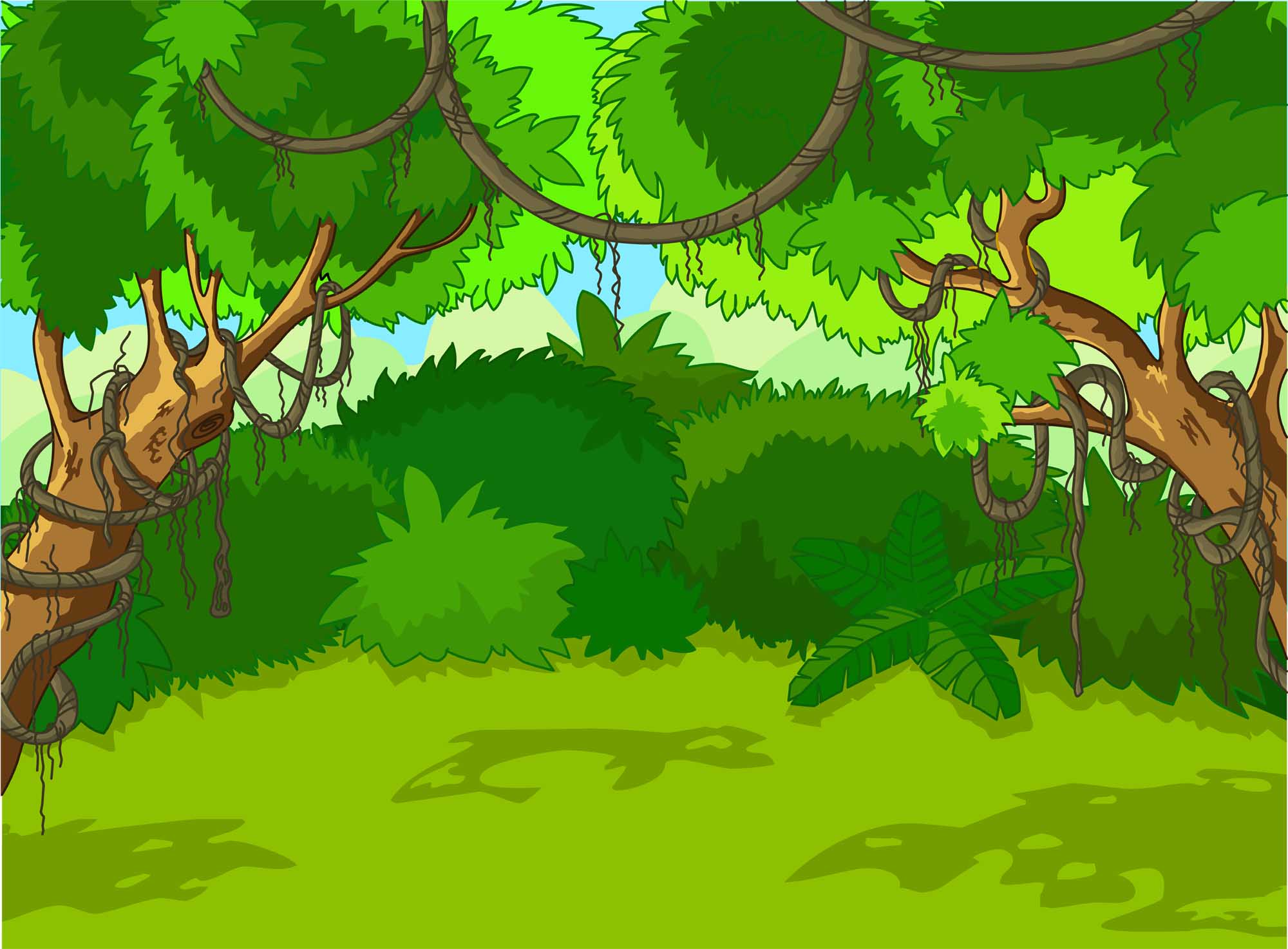 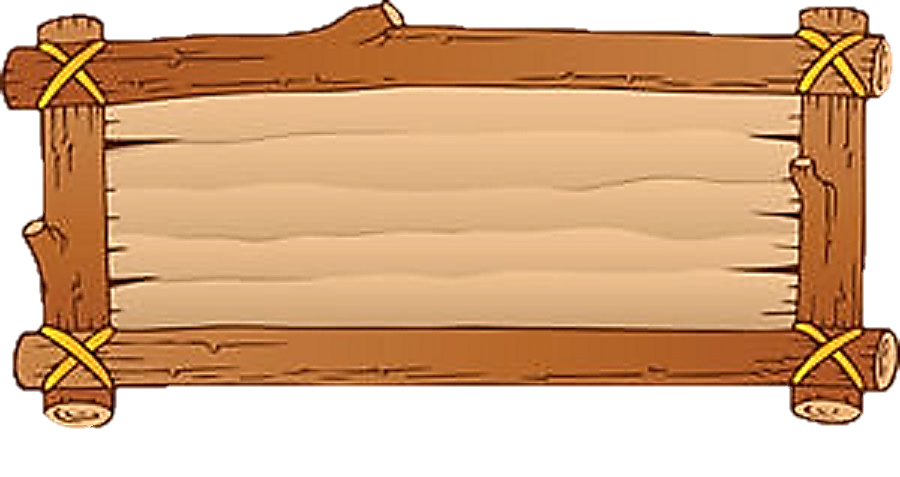 Hãy đọc các vần, tiếng, từ sao cho đúng để giúp các chú khỉ có thể bảo vệ rừng xanh khỏi nhóm lâm tặc nhé.
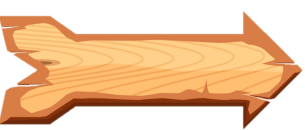 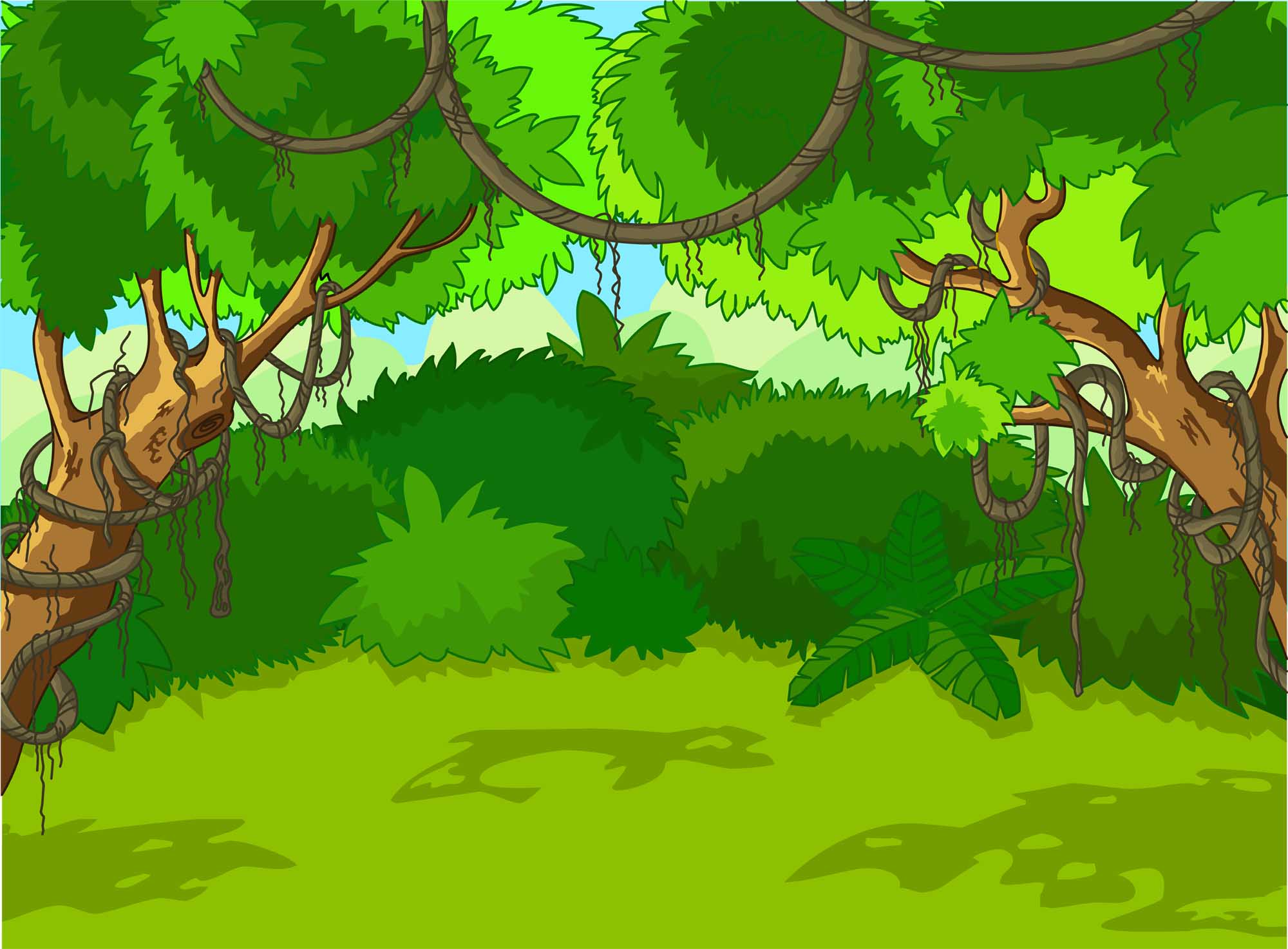 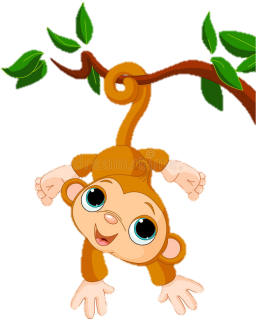 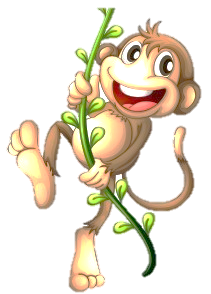 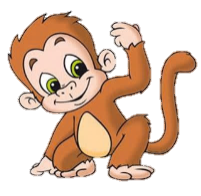 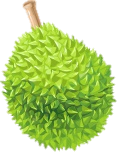 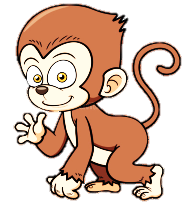 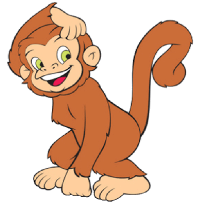 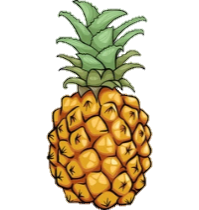 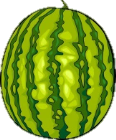 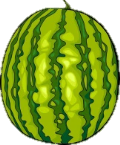 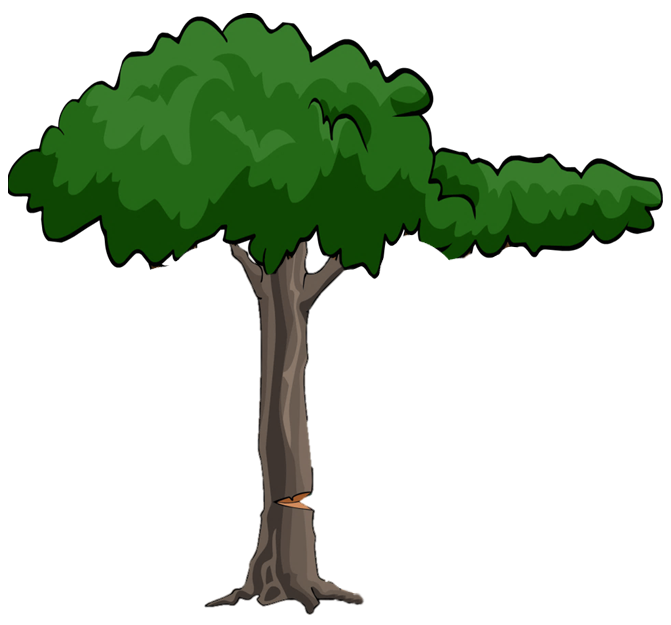 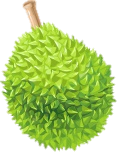 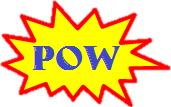 1
2
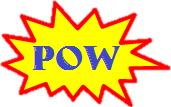 3
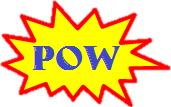 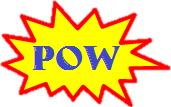 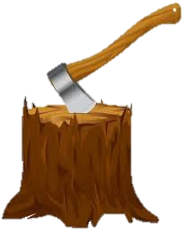 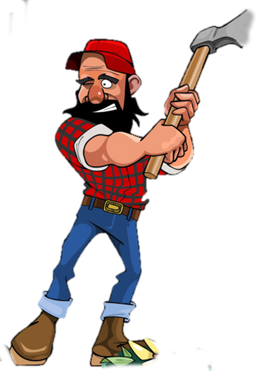 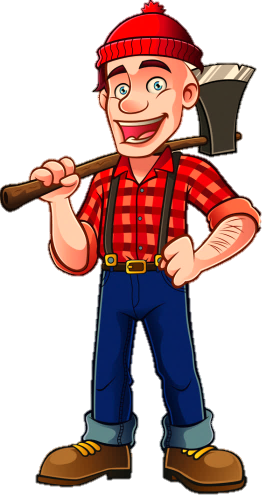 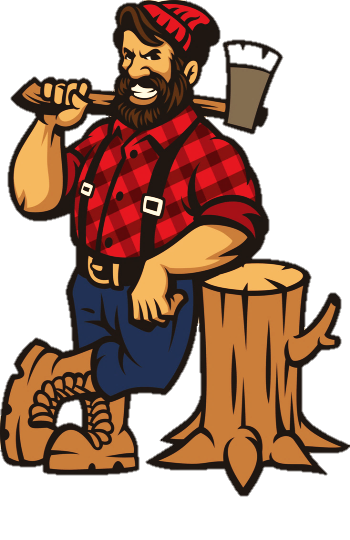 4
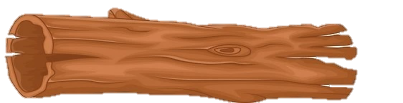 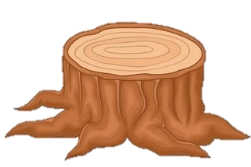 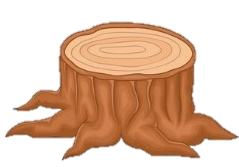 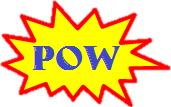 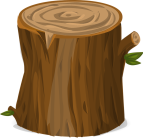 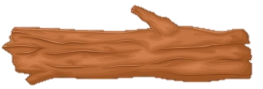 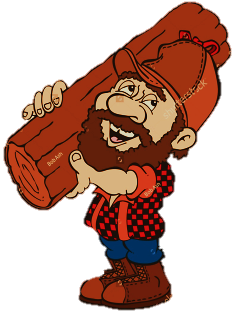 5
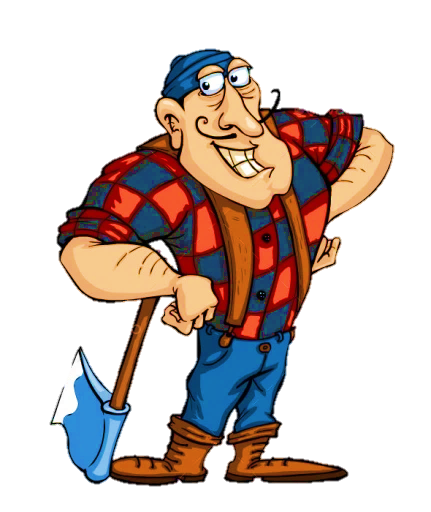 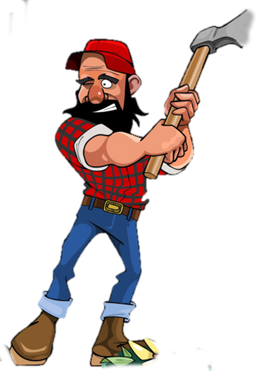 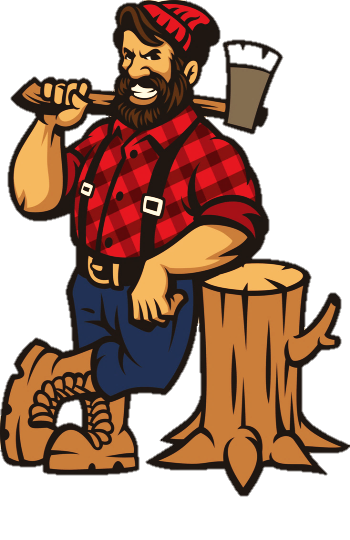 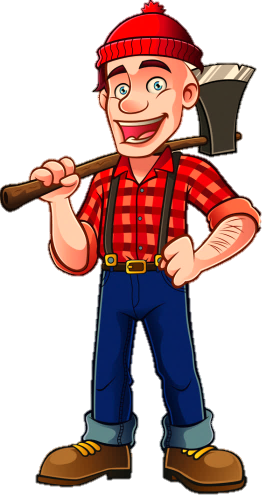 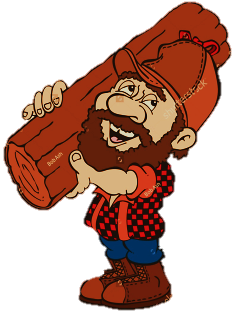 [Speaker Notes: Bấm vào số để ra câu hỏi, trả lời xong bấm quay lại, bấm vào chú khỉ tương ứng để rơi trái cây vào đầu]
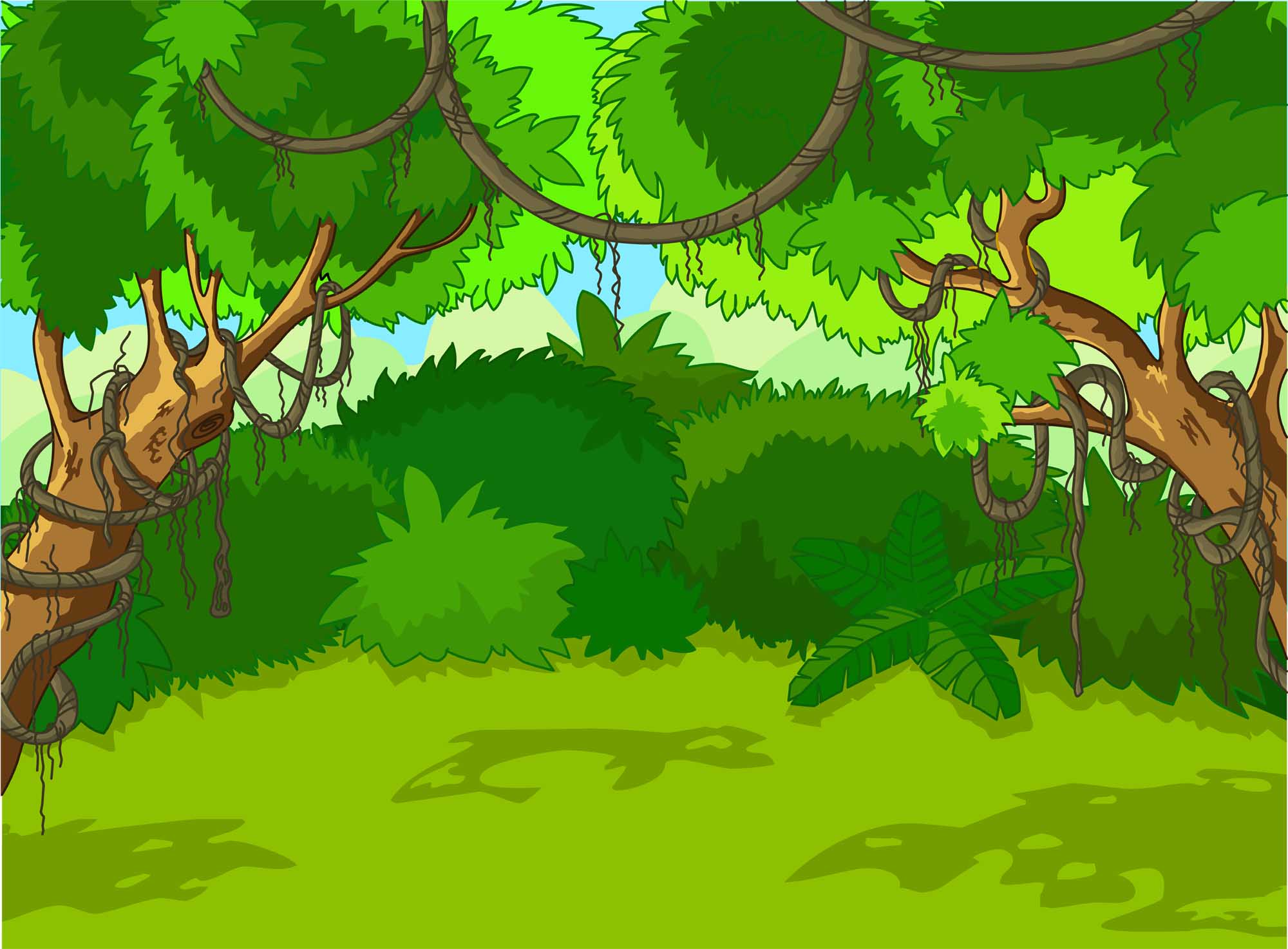 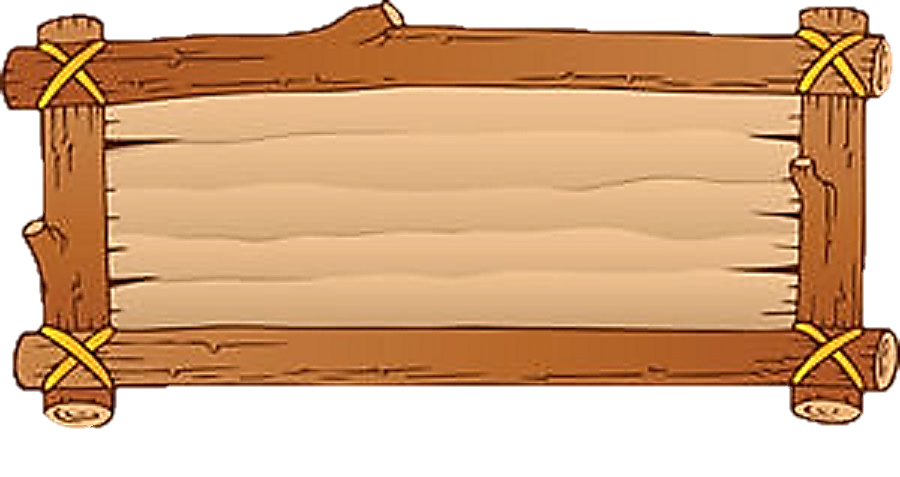 at
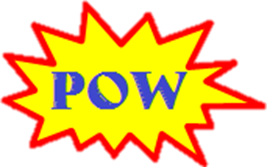 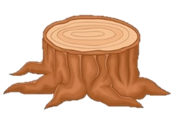 Quay lại
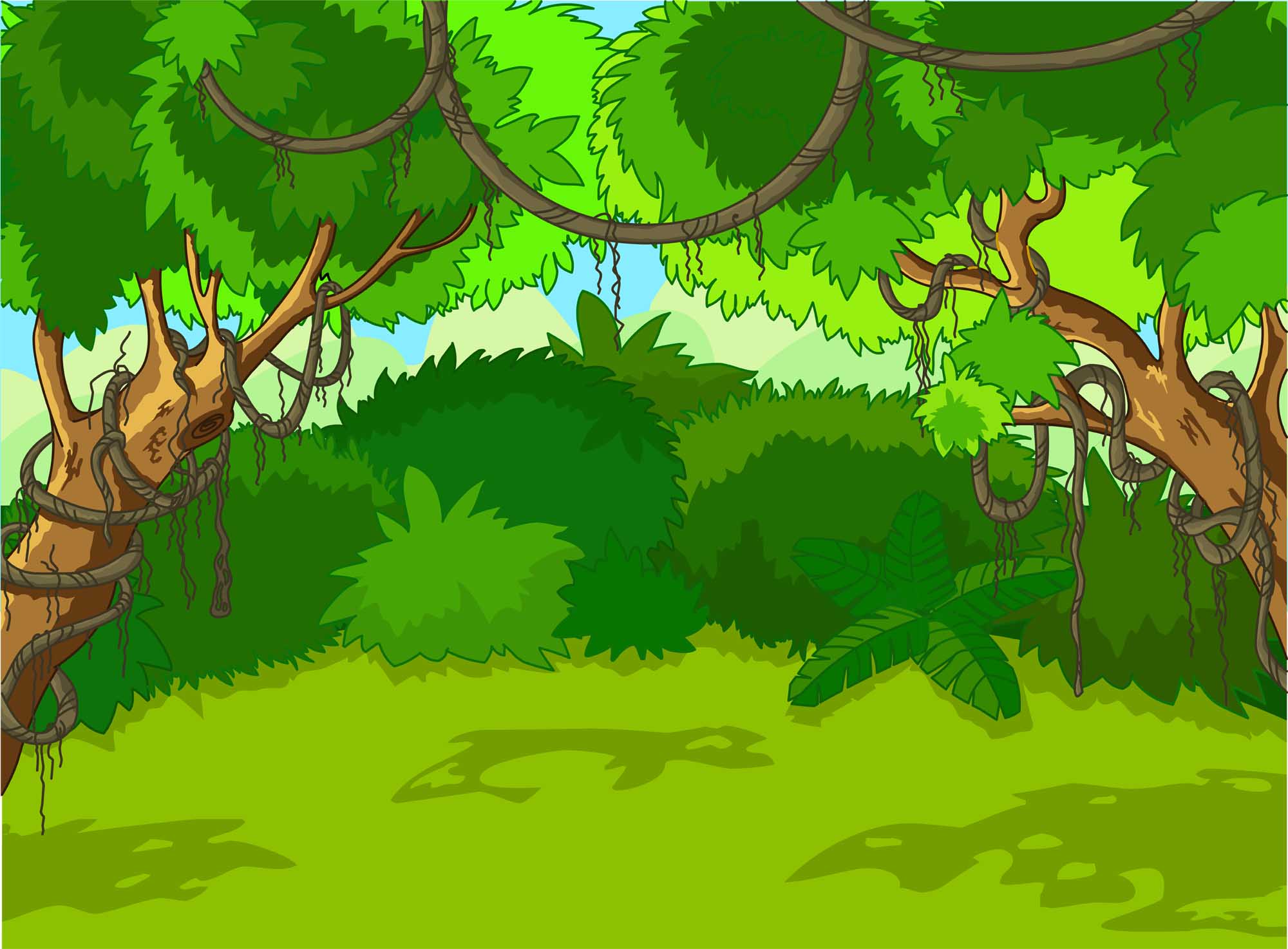 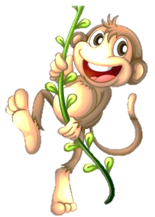 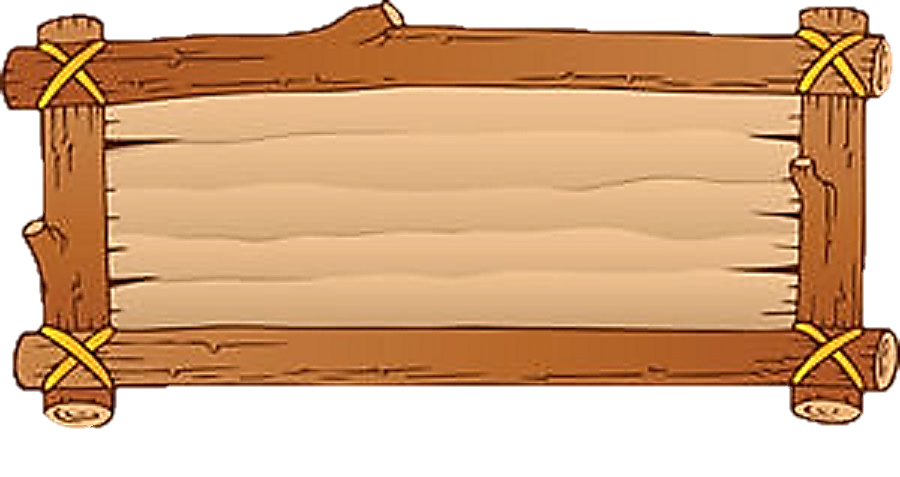 ăt
Quay lại
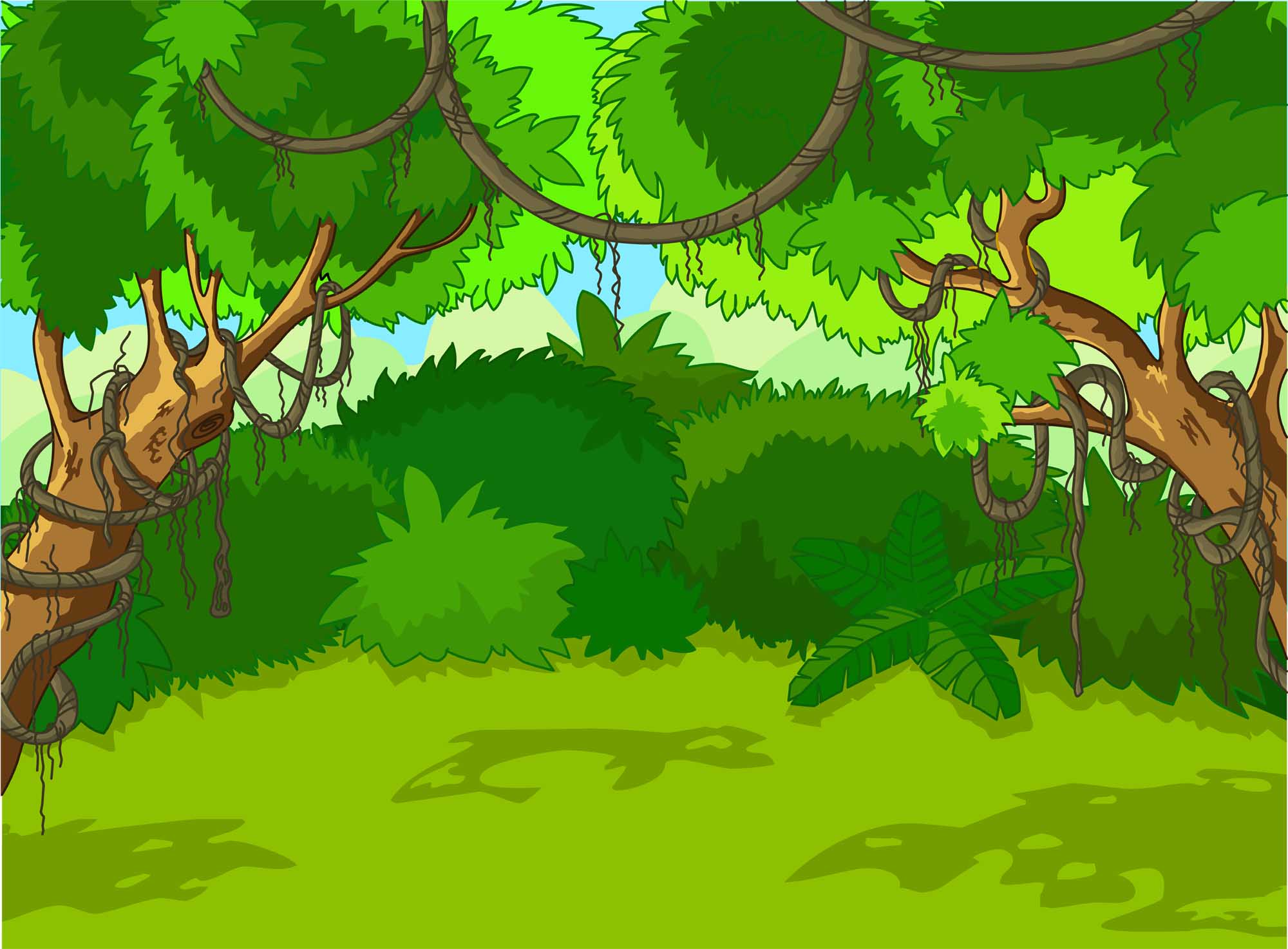 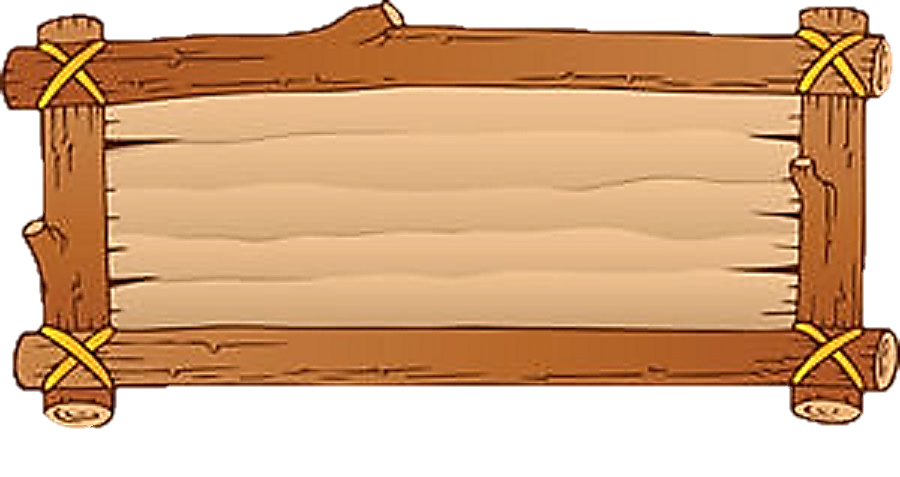 ât
Quay lại
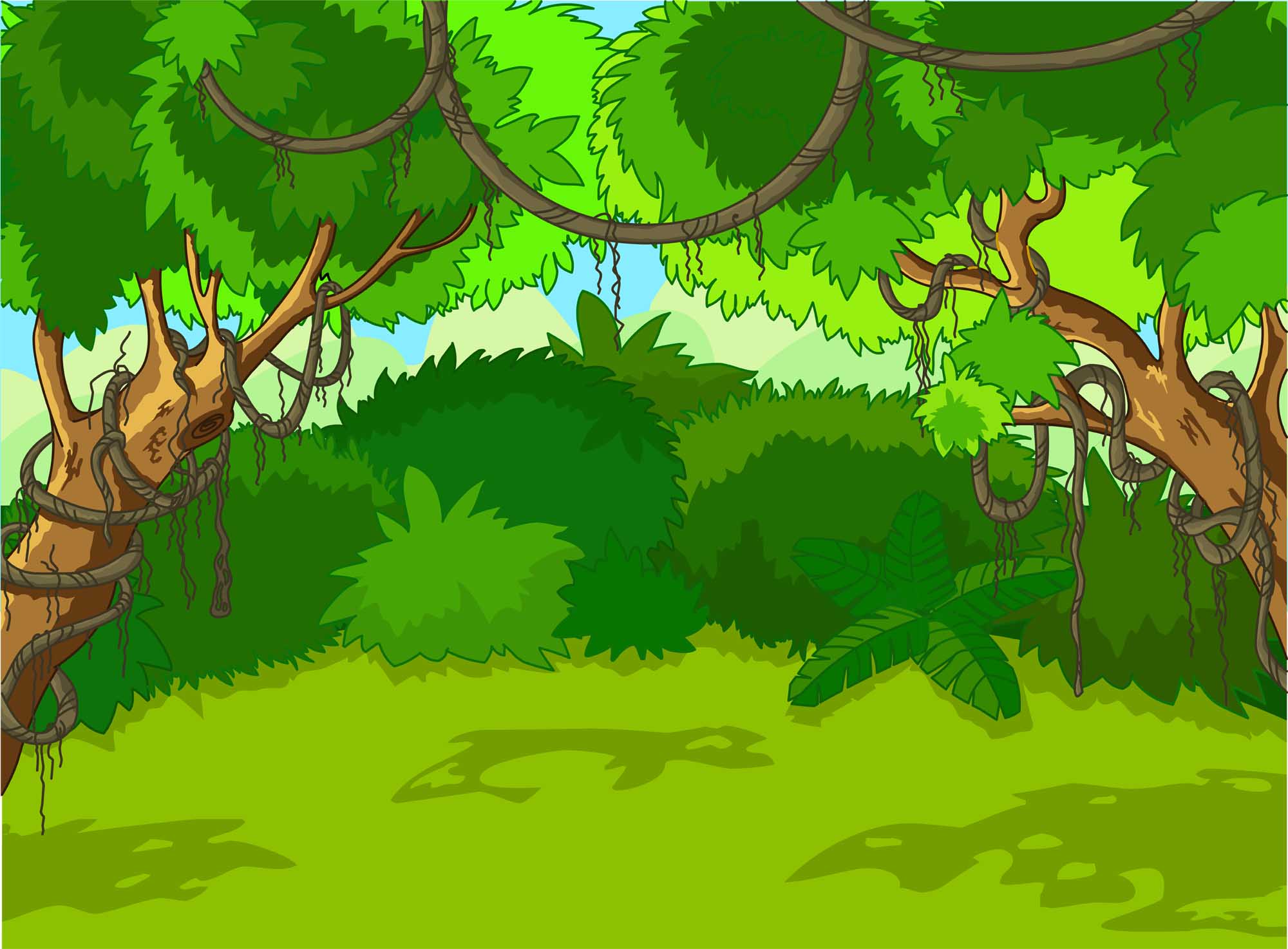 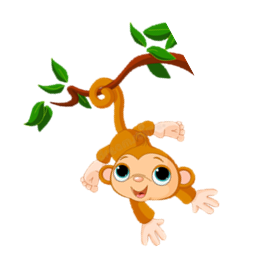 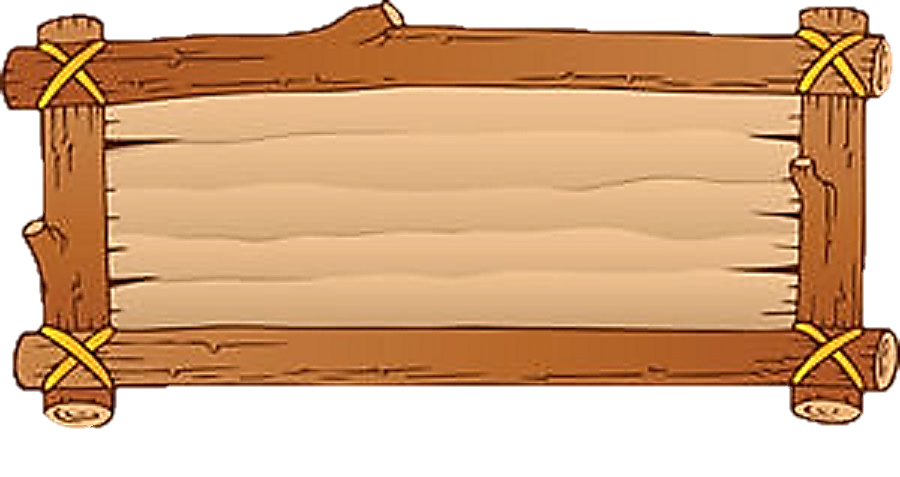 hát
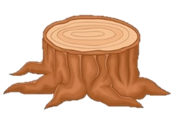 Quay lại
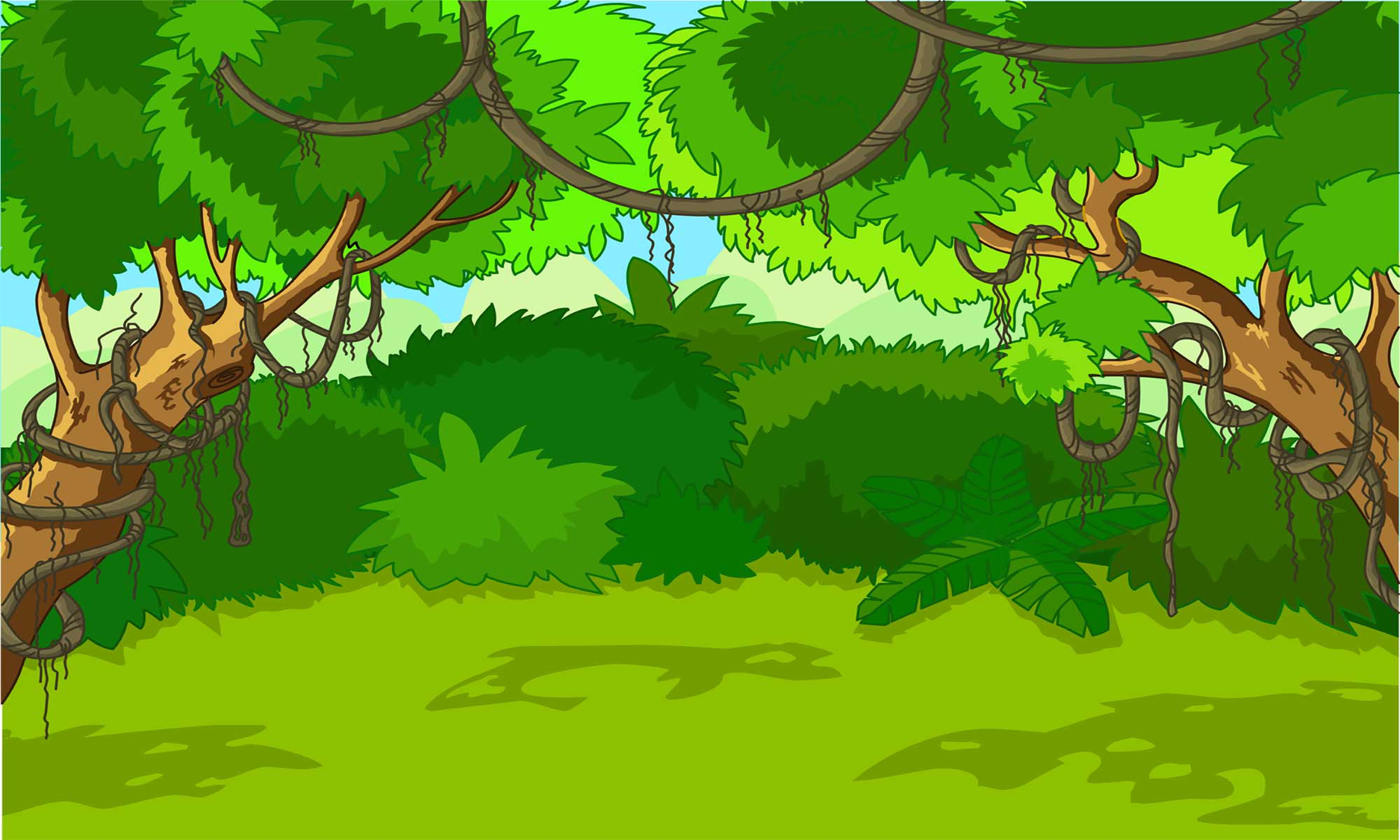 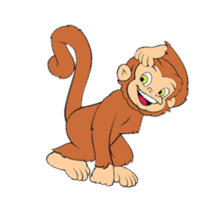 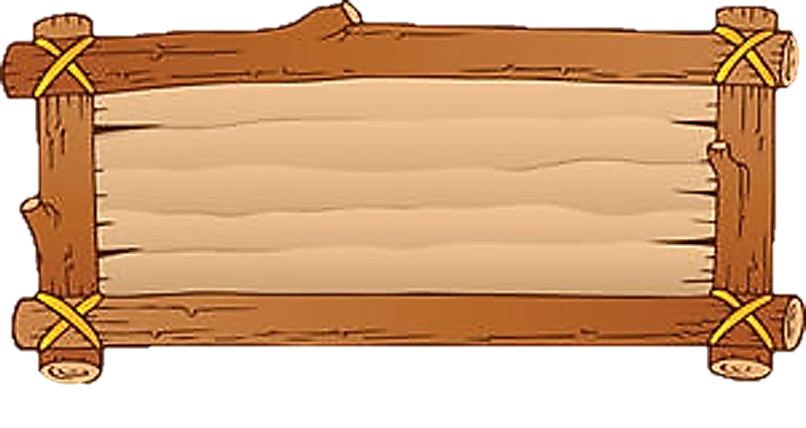 Mặt trời
Bật lửa
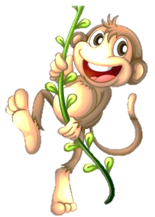 Quay lại
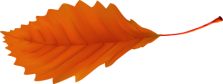 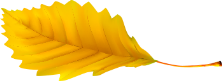 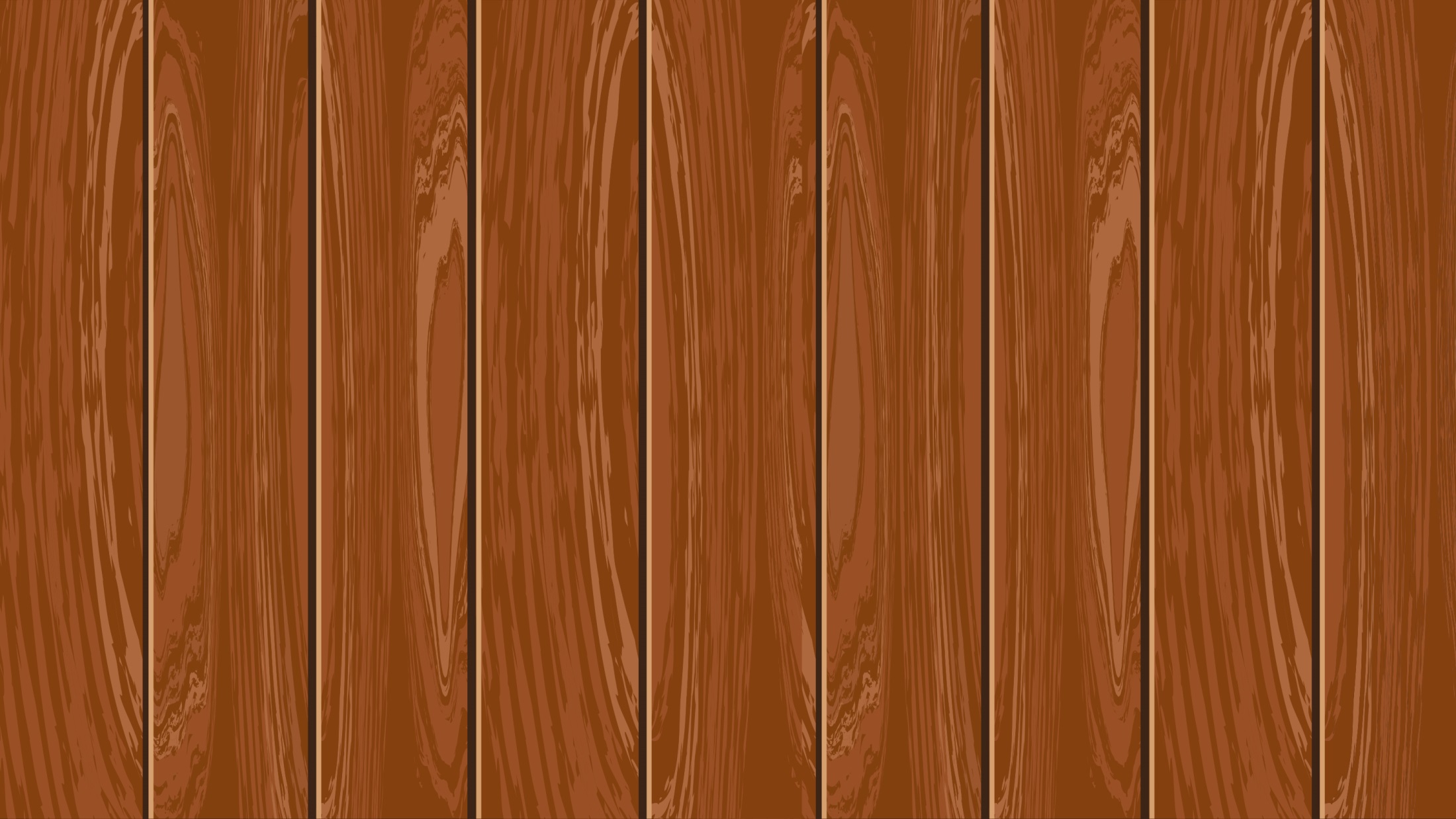 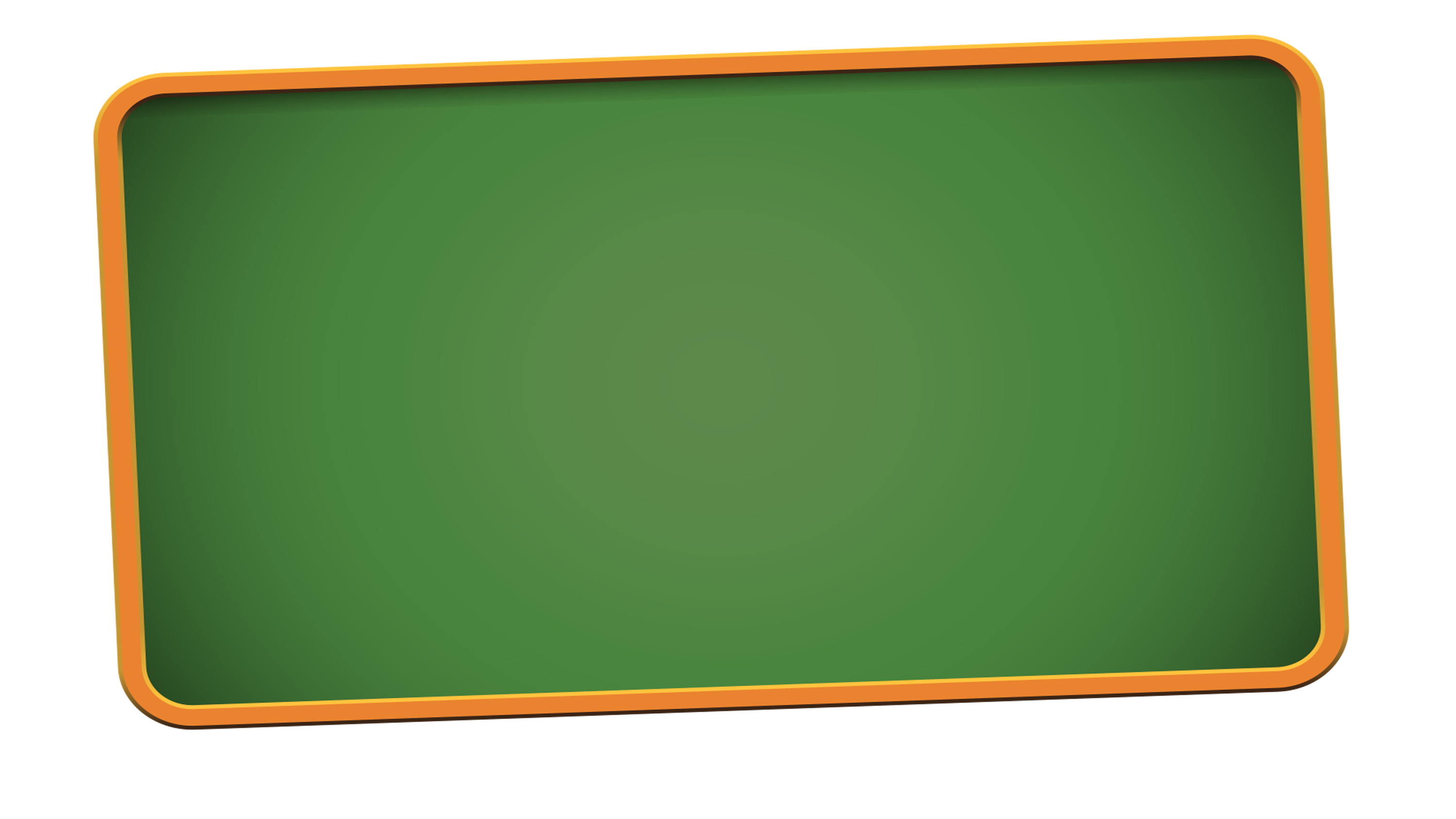 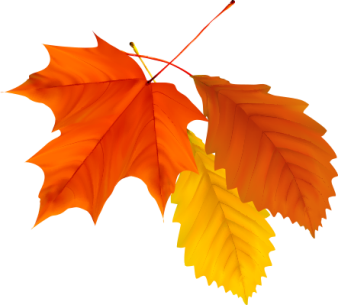 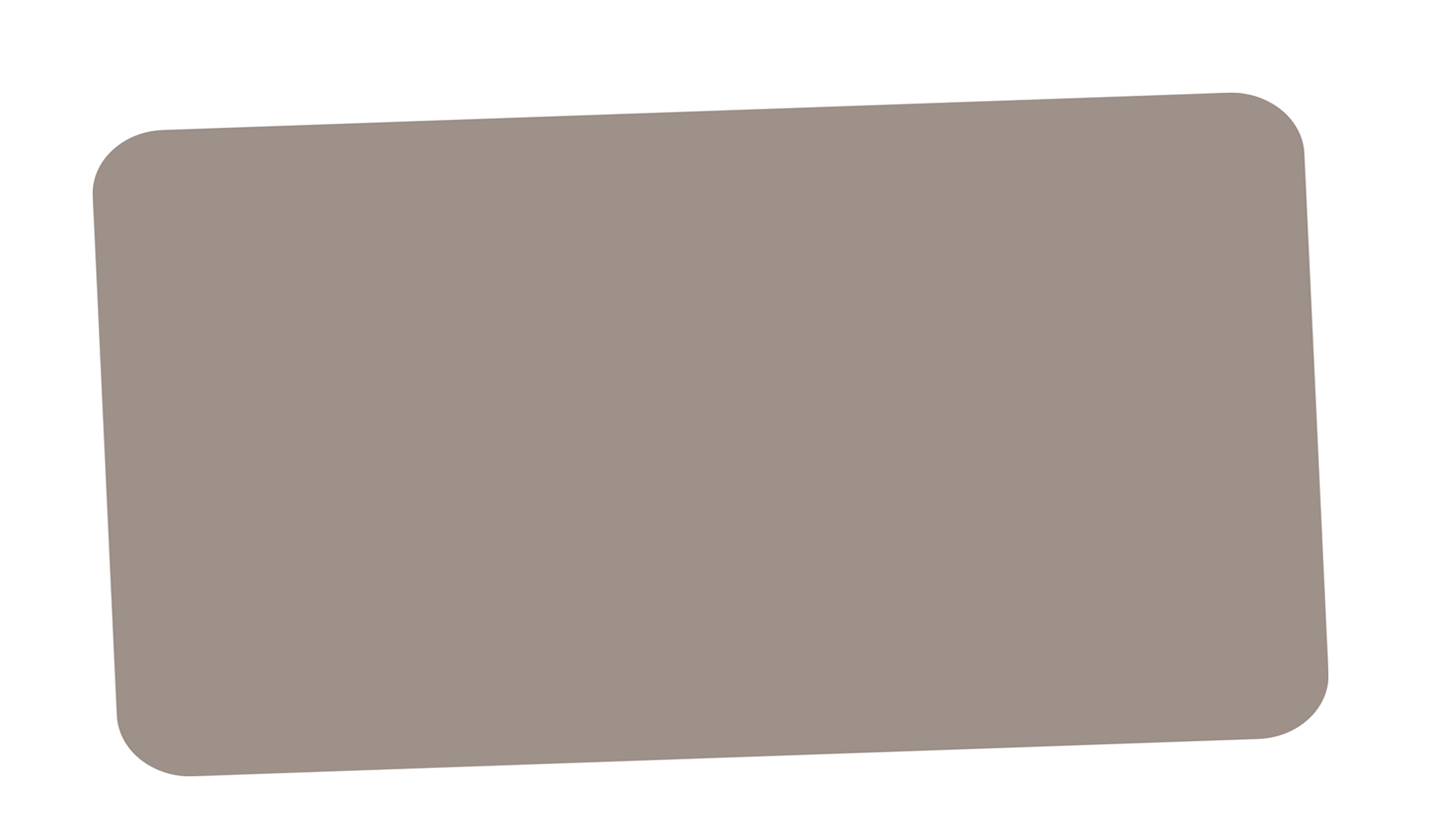 Bài 38: ai    ay    ây
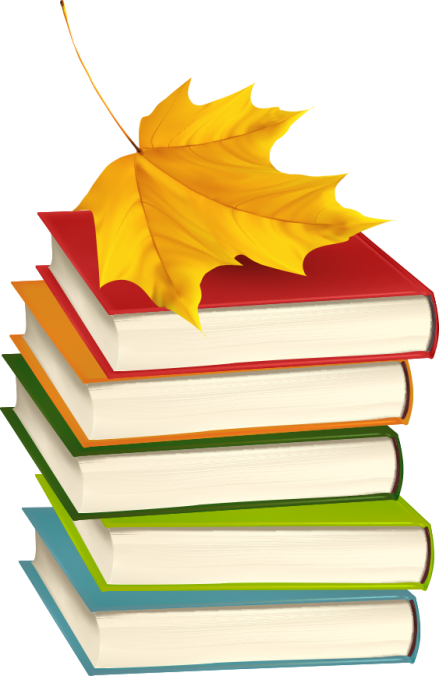 Giáo Viên :….
Trường:…..
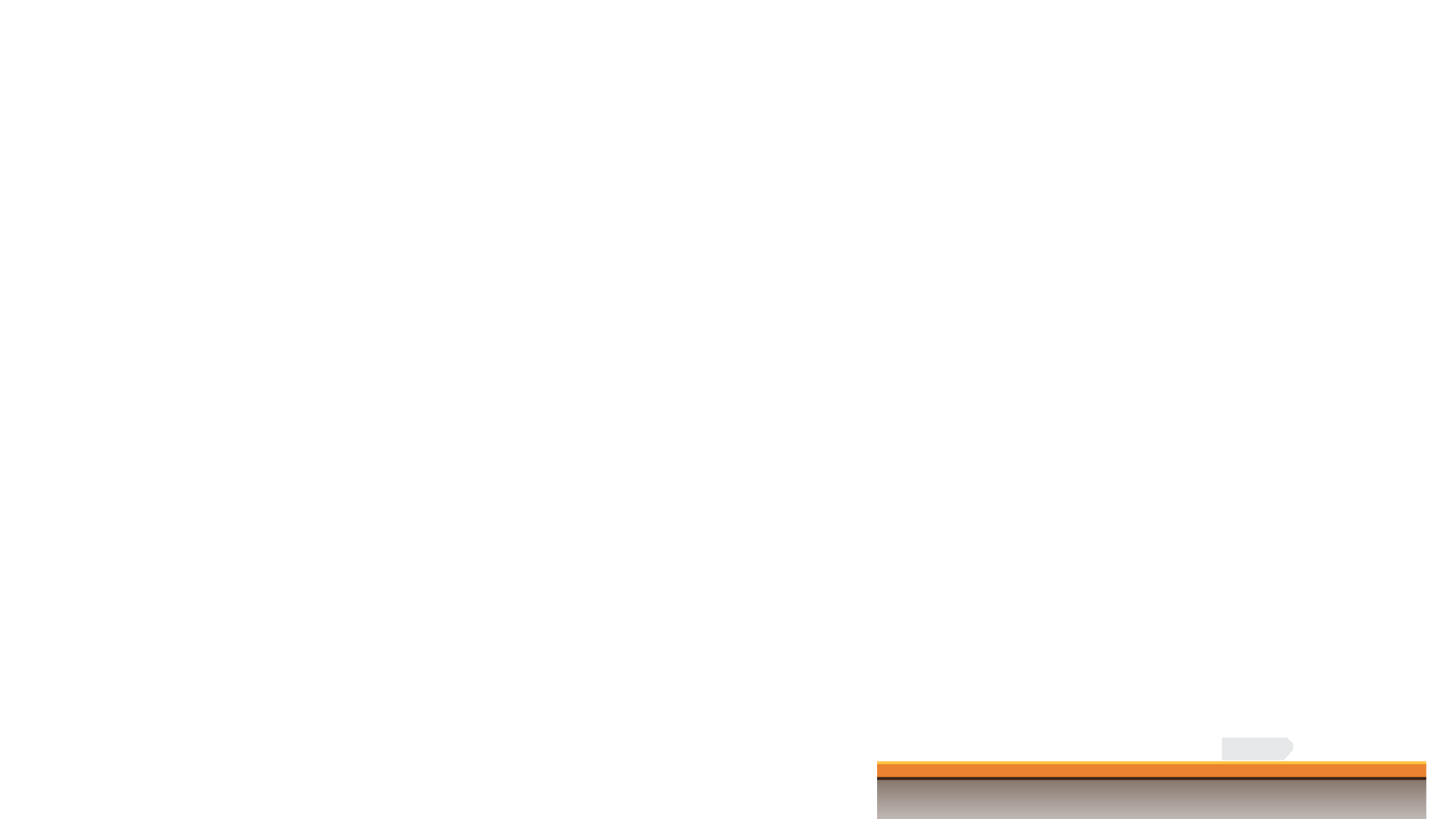 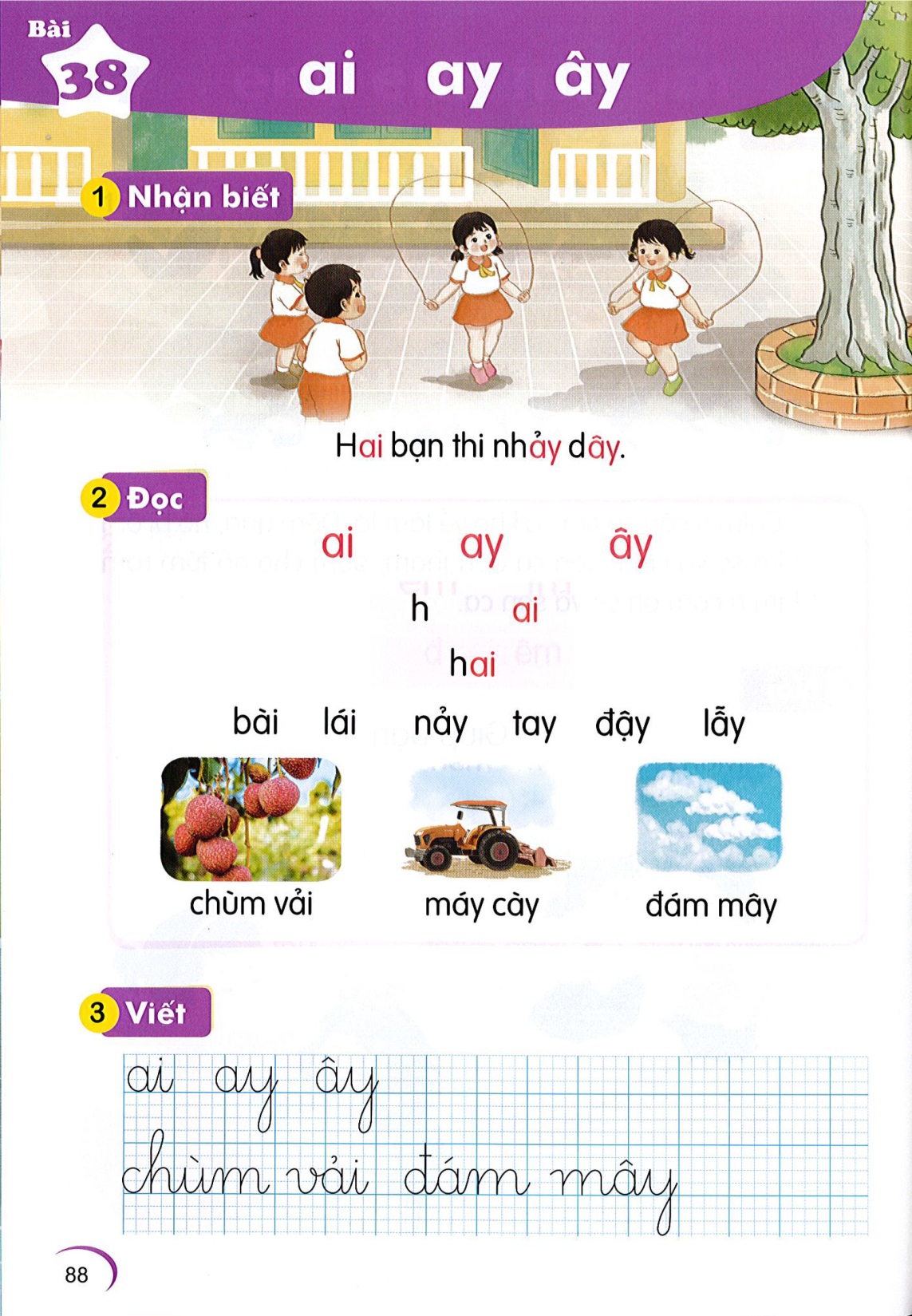 ai  ay  ây
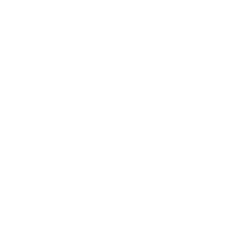 Bài
38
Nhận biết
1
Hai bạn thi nhay dây

ây
ay
ai
Đọc
2
ai
ay
ây
h
ai
hai
So sánh
a
ai
i
a
ay
y
a
ây
y
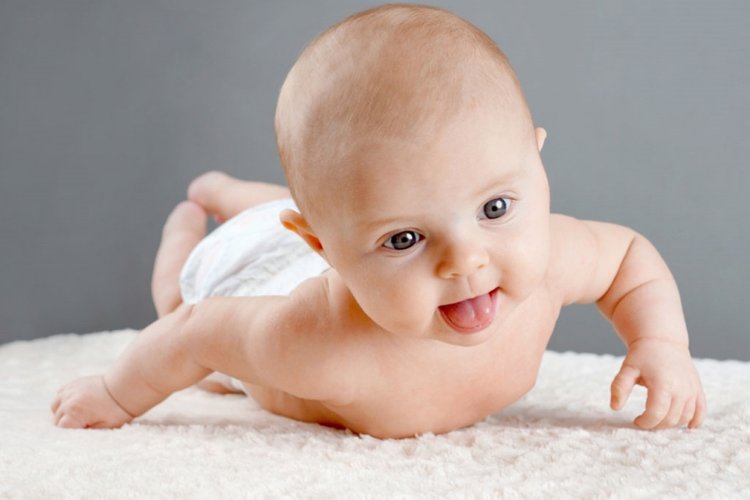 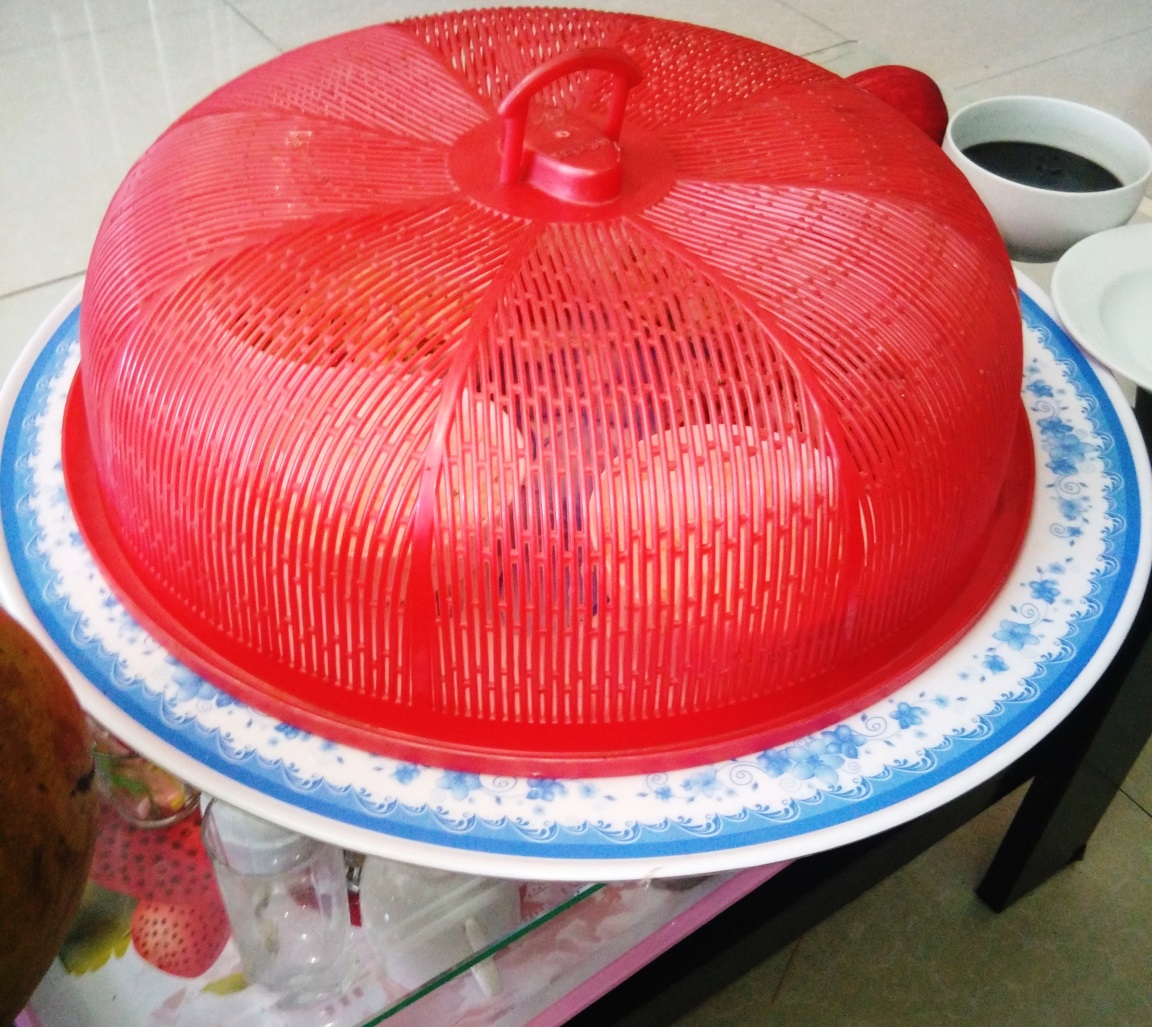 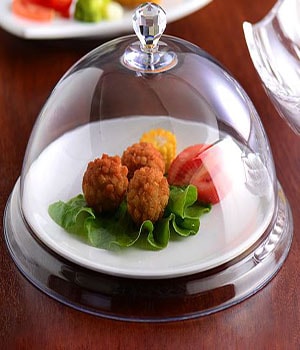 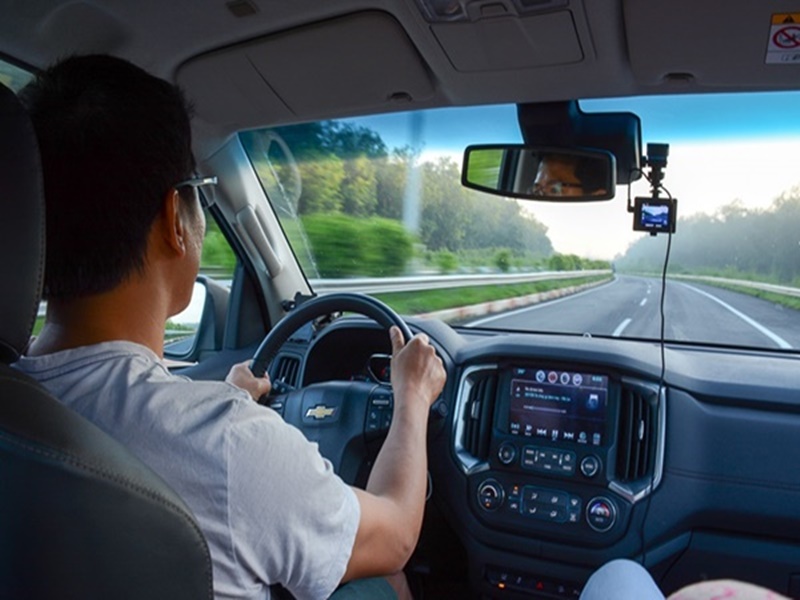 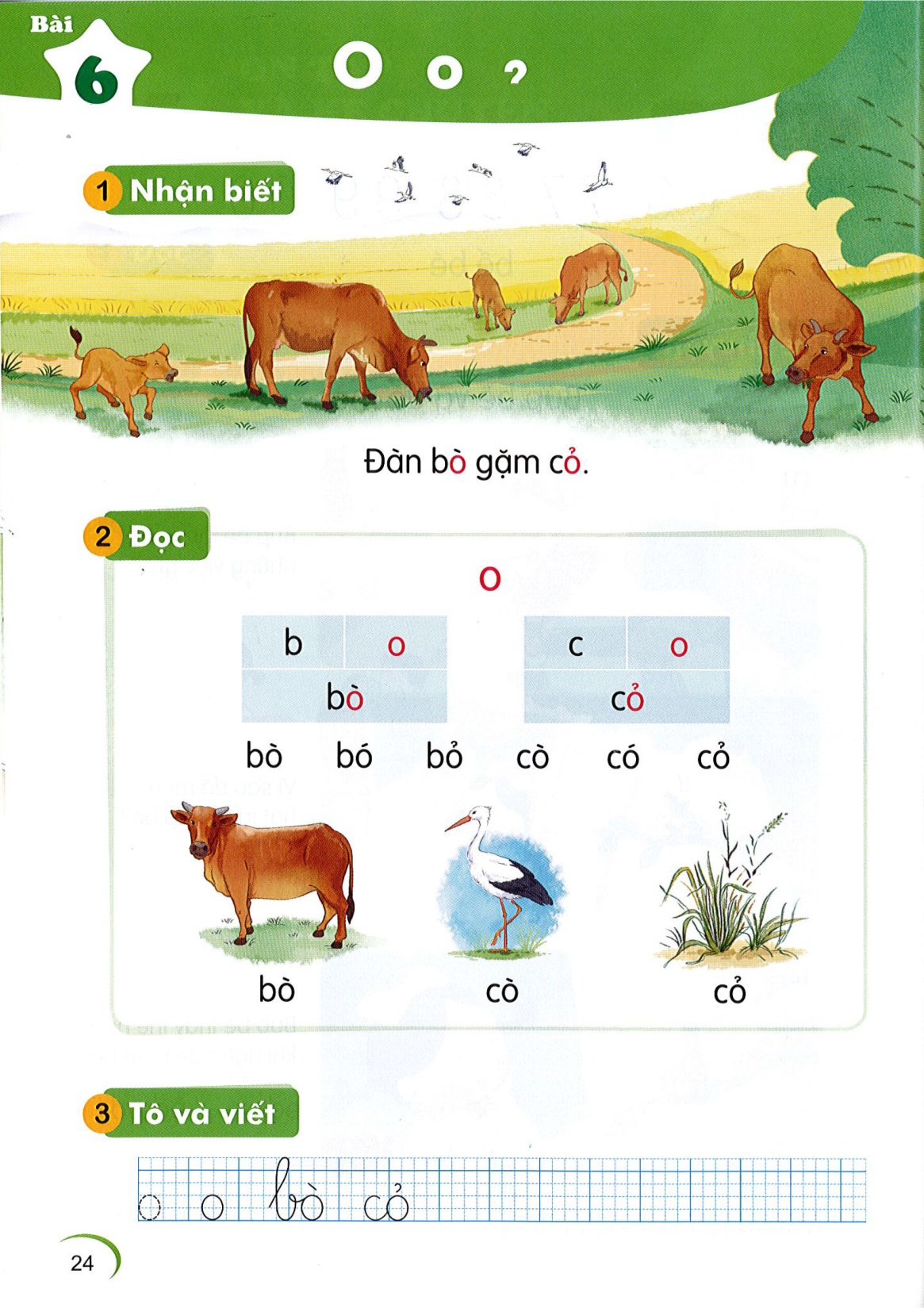 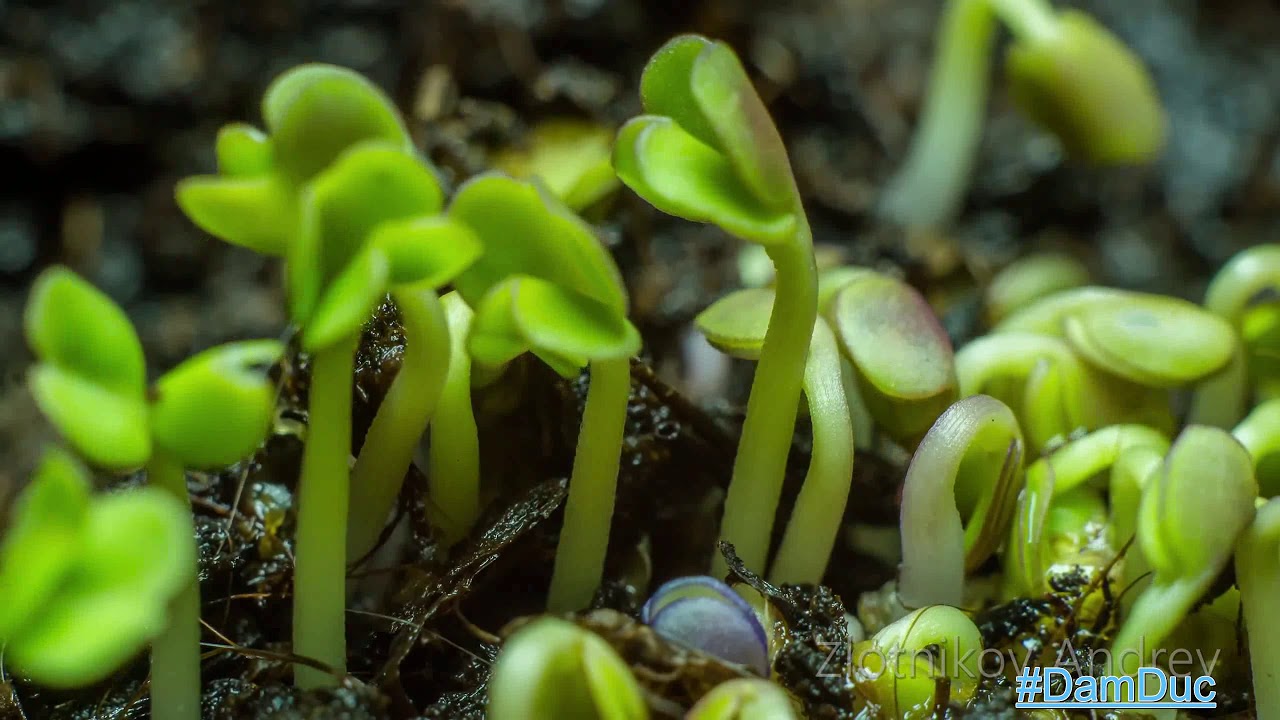 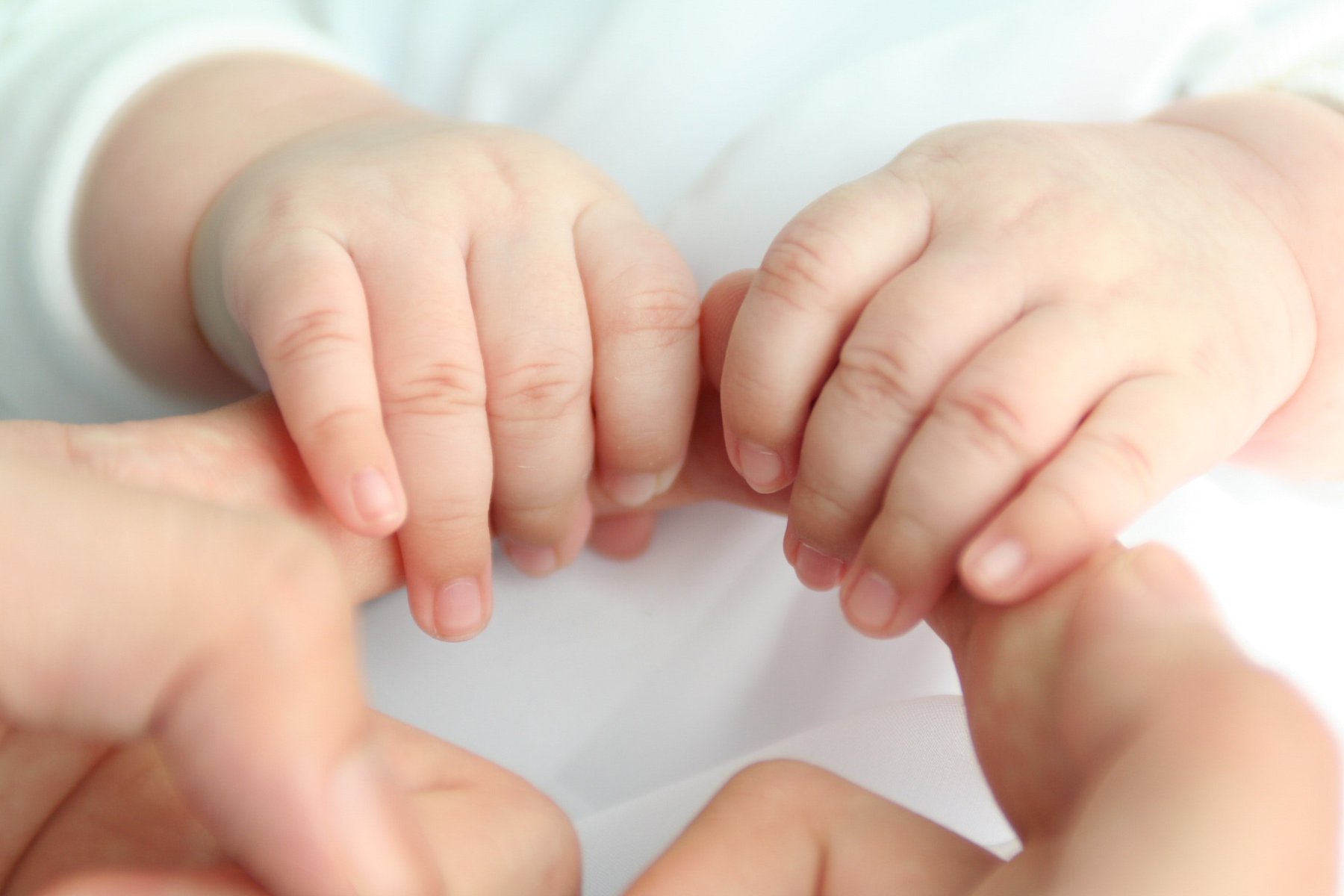 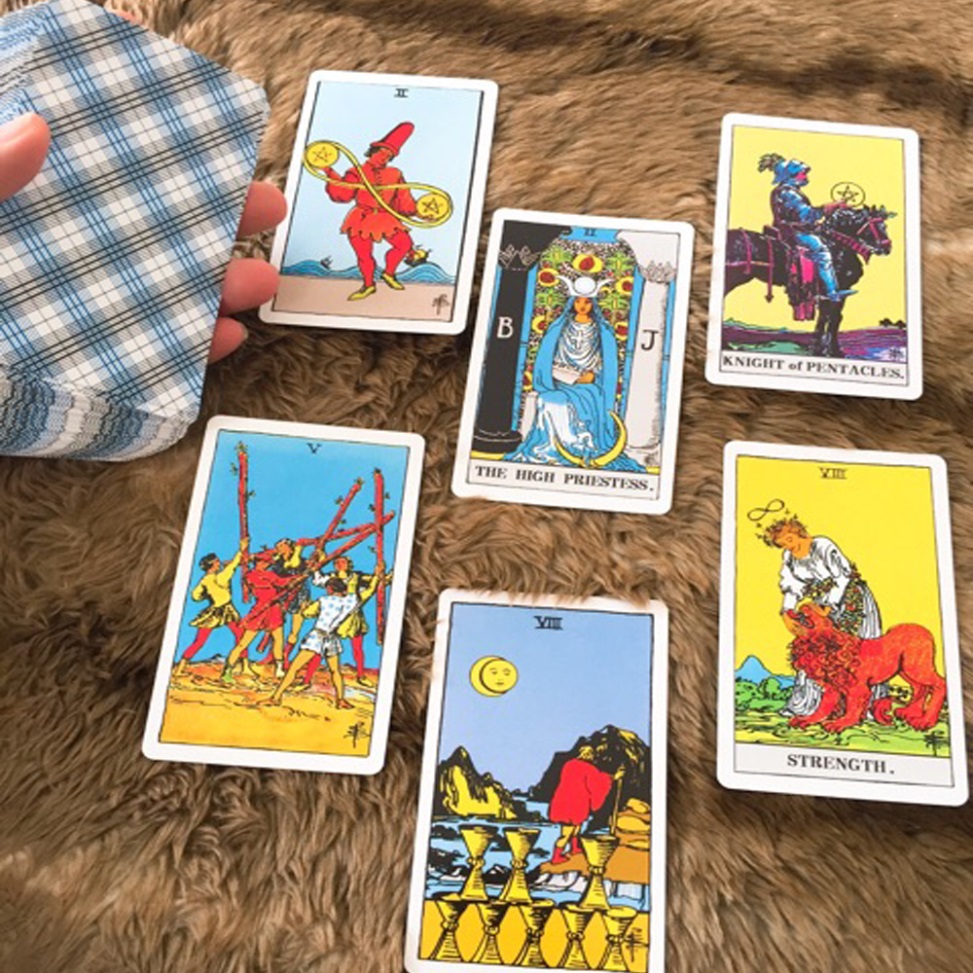 ai
ai
ay
ay
ây
ây
bài
lái
nảy
tay
đậy
lẫy
[Speaker Notes: GV chú ý minh hoạ từ lẫy cho HS hiểu bằng việc mô tả em bé lẫy]
Thư giãn nào!
ai
ay
ây
h
ai
hai
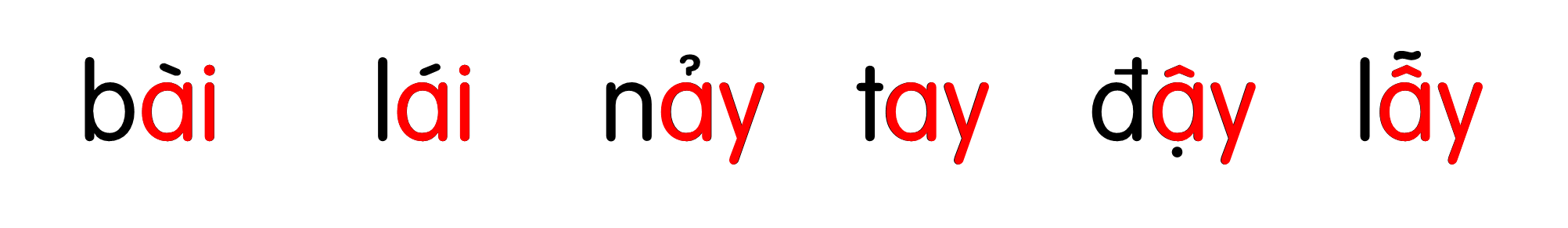 [Speaker Notes: Ôn lại]
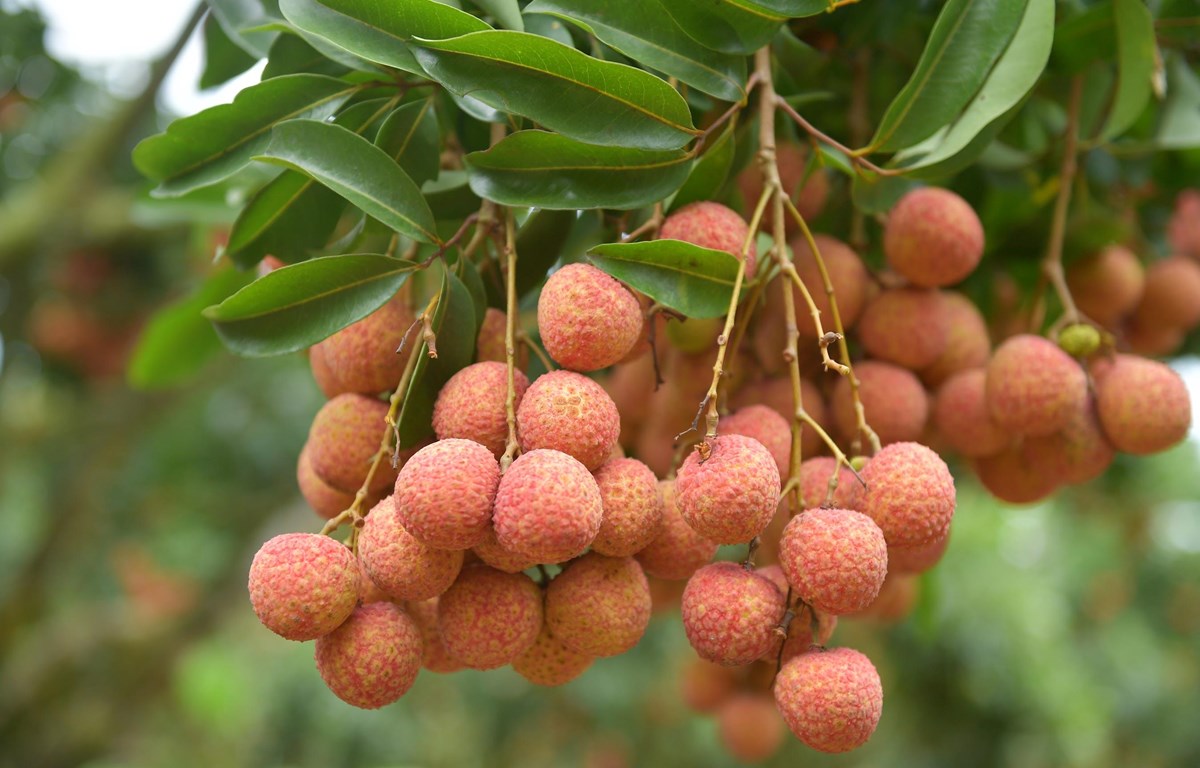 chùm vải
ai
[Speaker Notes: Hay còn gọi là CHIM ĐA ĐA]
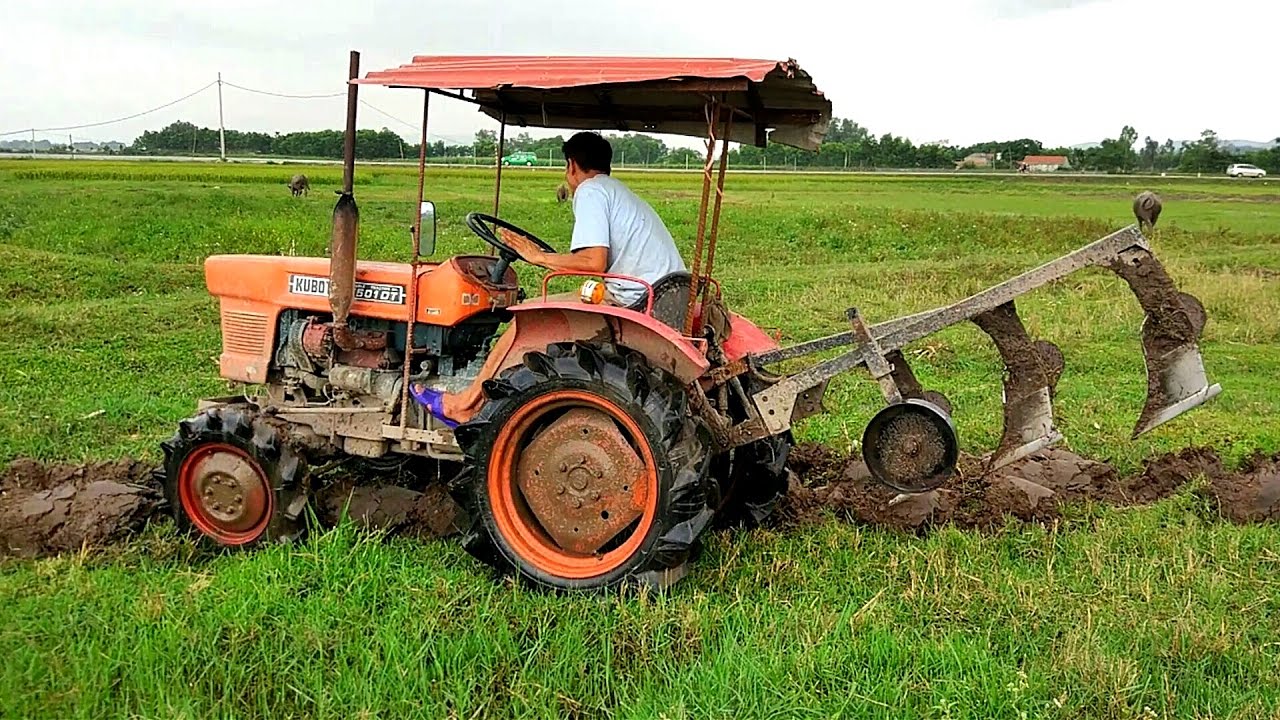 máy cày
ay
ay
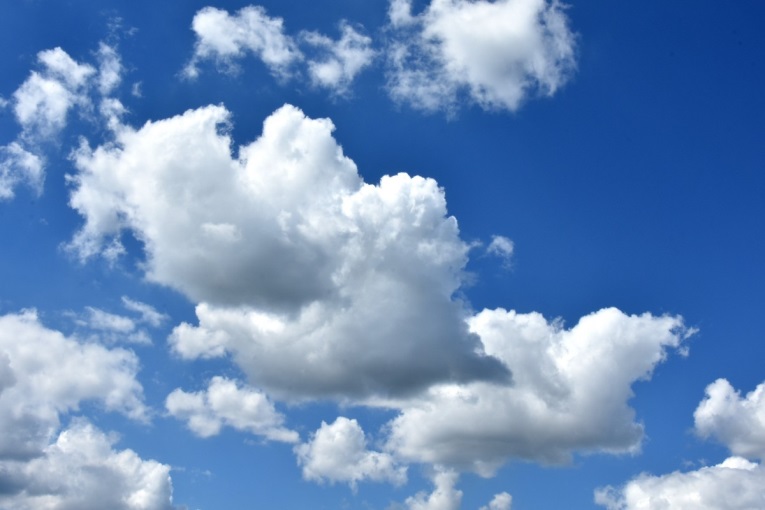 đám mây
ây
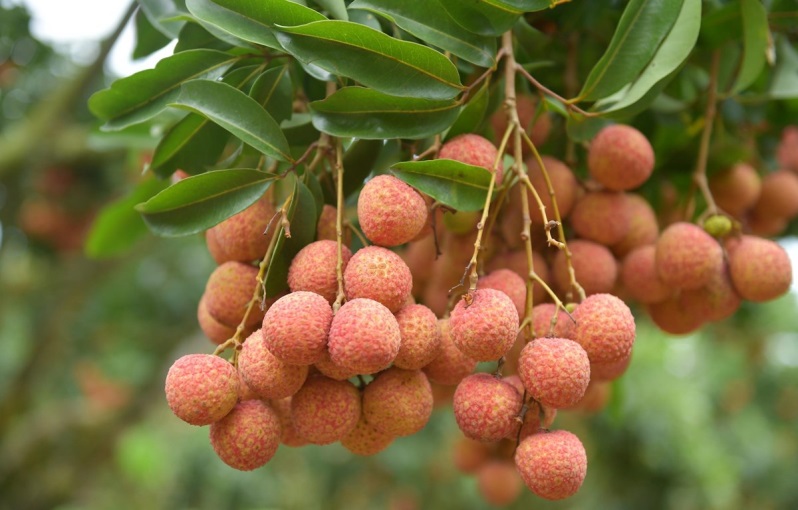 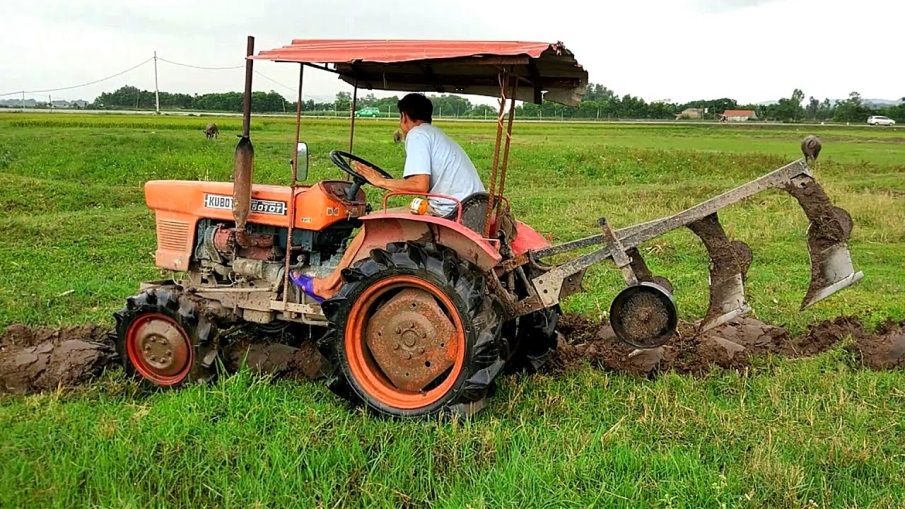 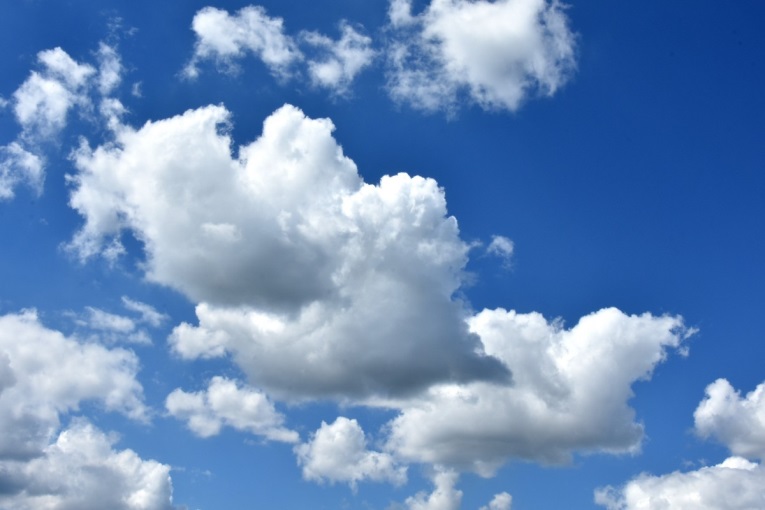 chùm vải
máy cày
đám mây
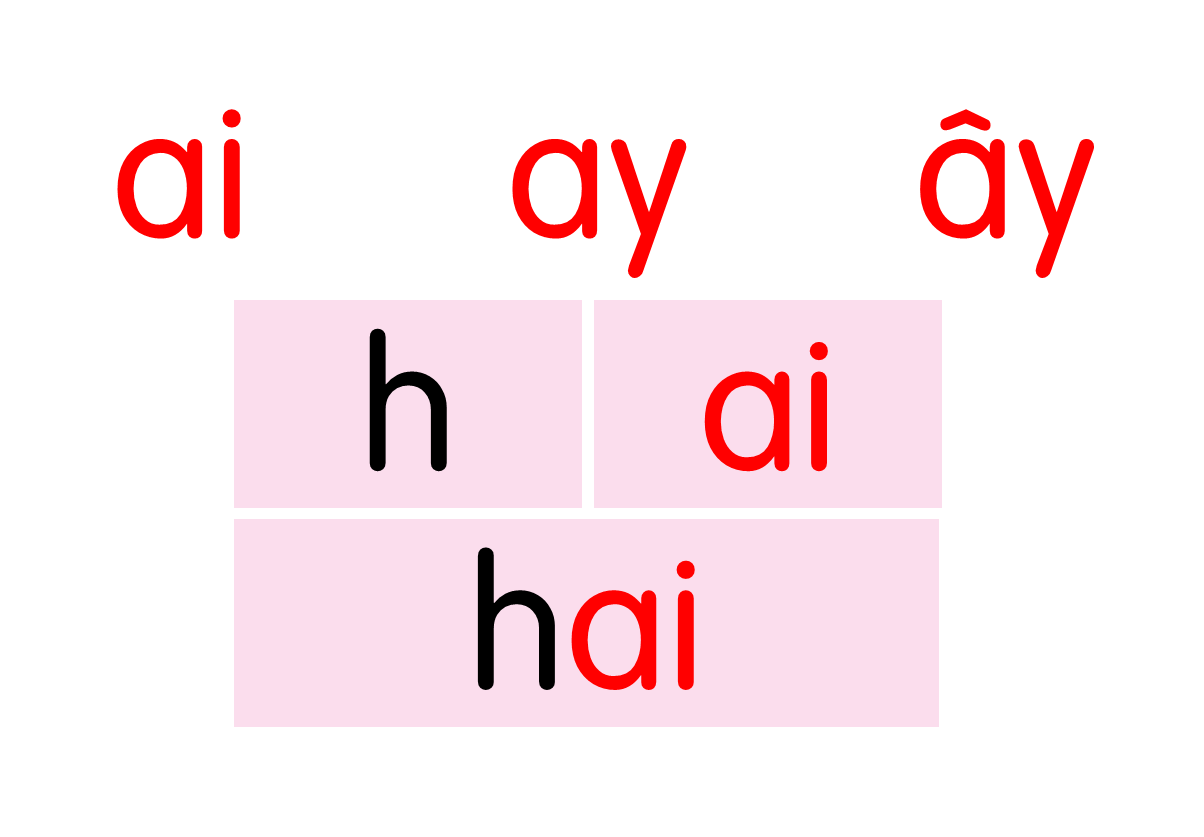 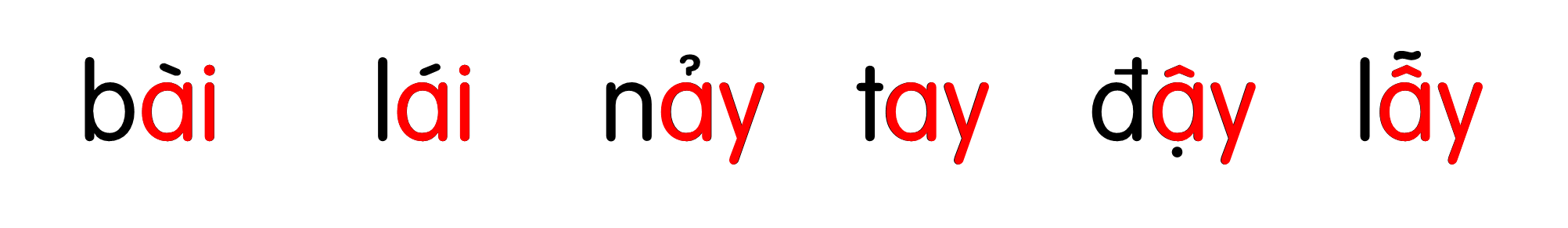 chùm vải
máy cày
đám mây
Hướng dẫn viết bảng
3
ai
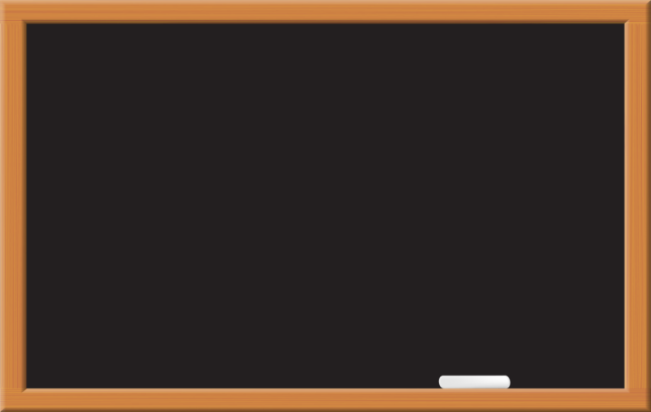 Hướng dẫn viết bảng
3
a⌐
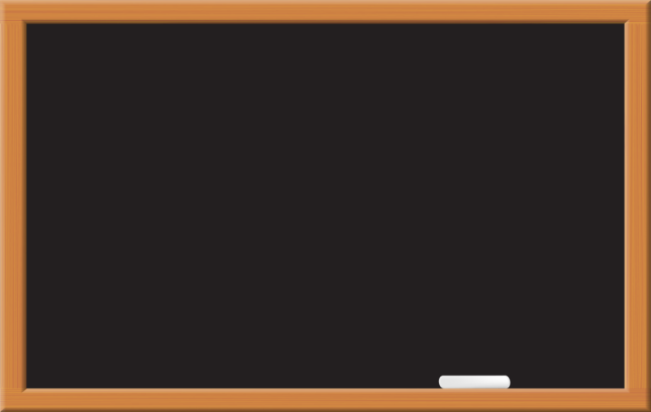 Hướng dẫn viết bảng
3
â⌐
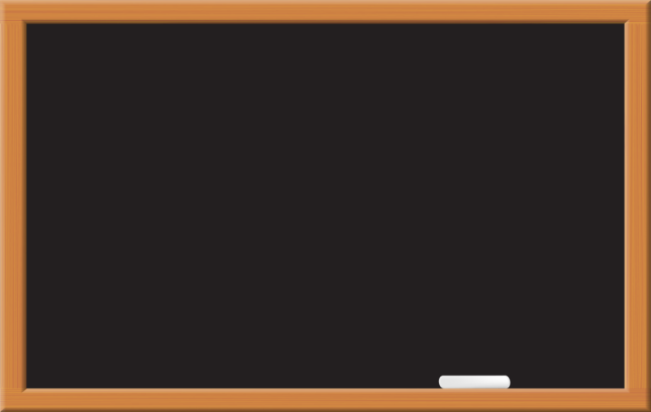 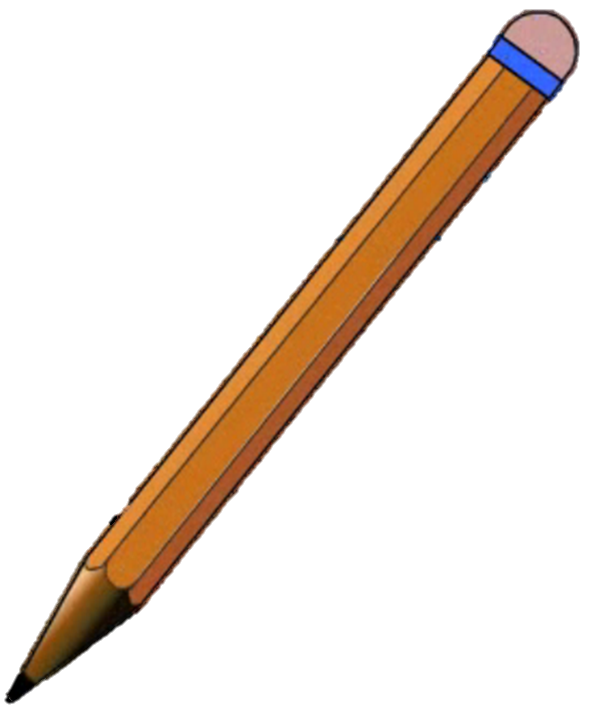 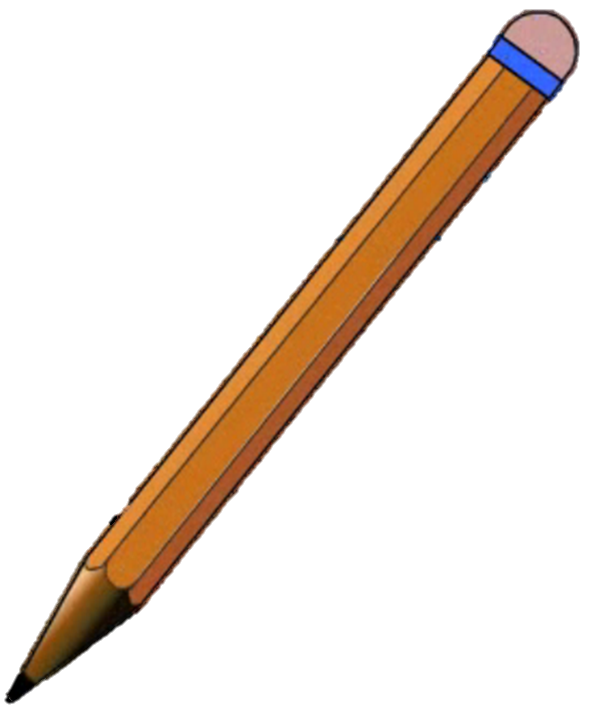 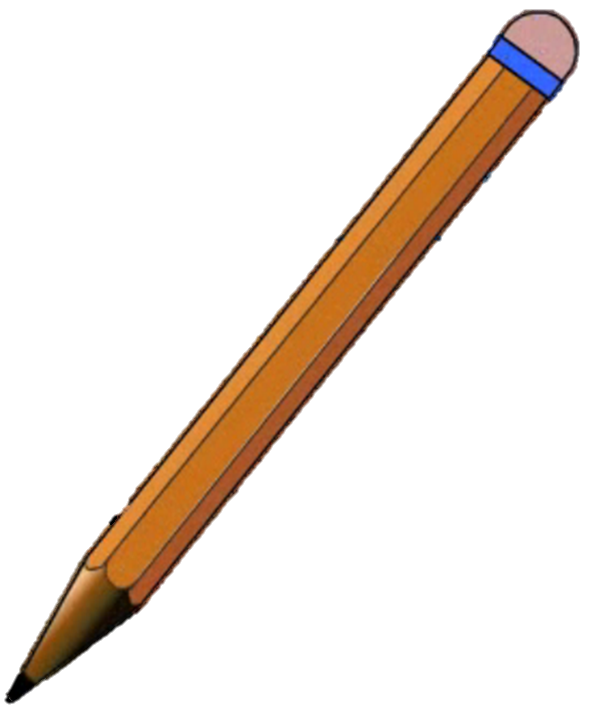 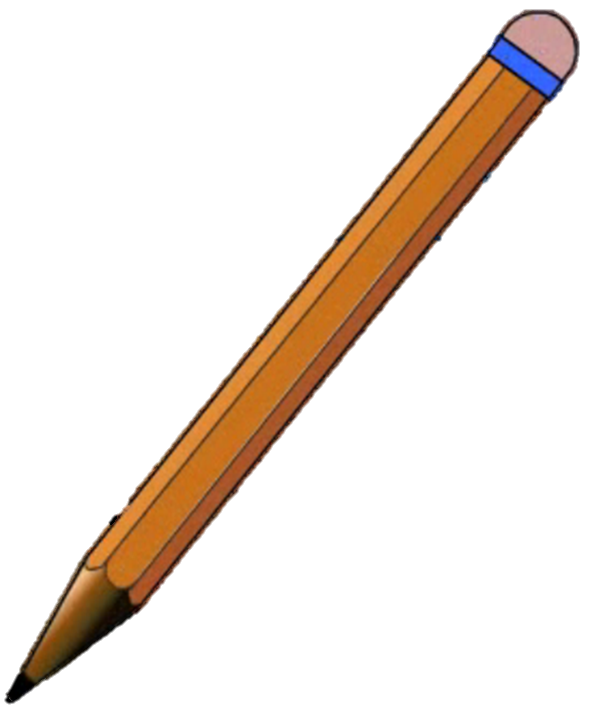 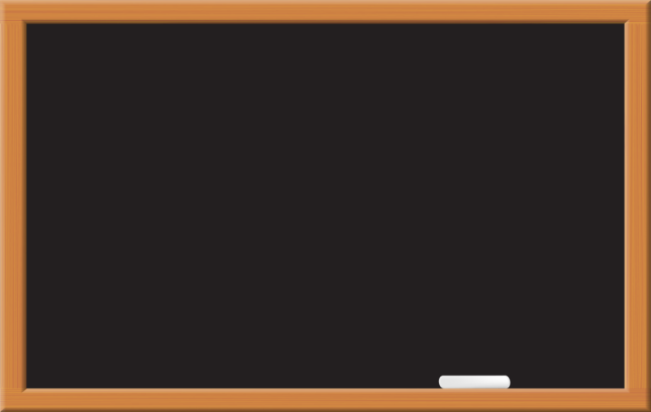 vải
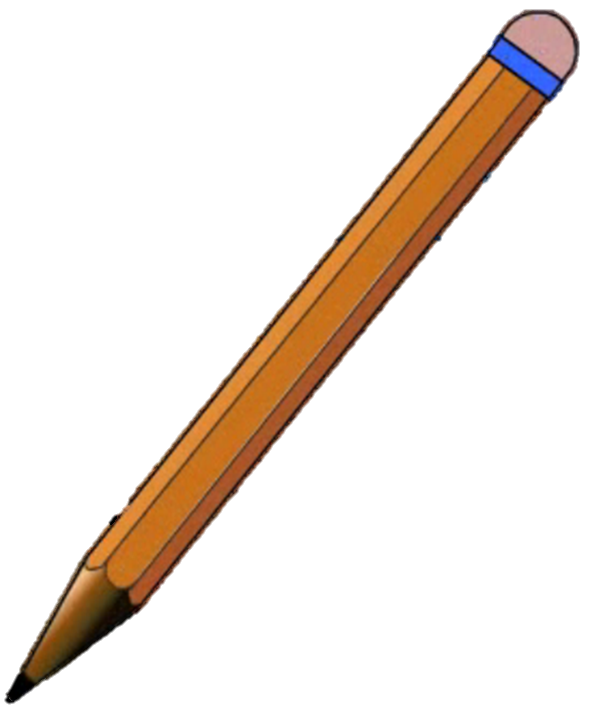 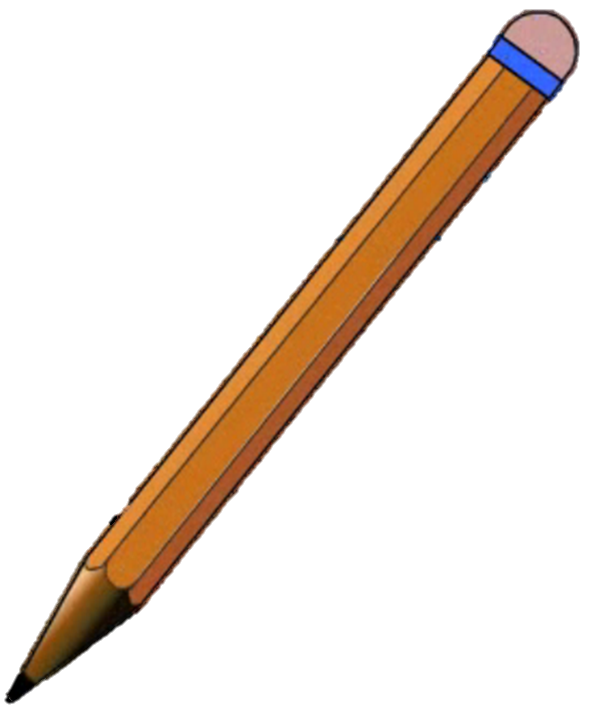 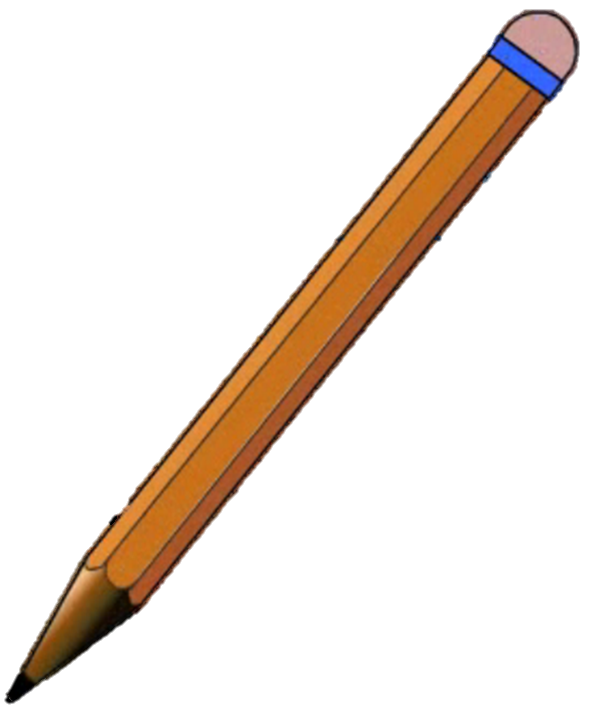 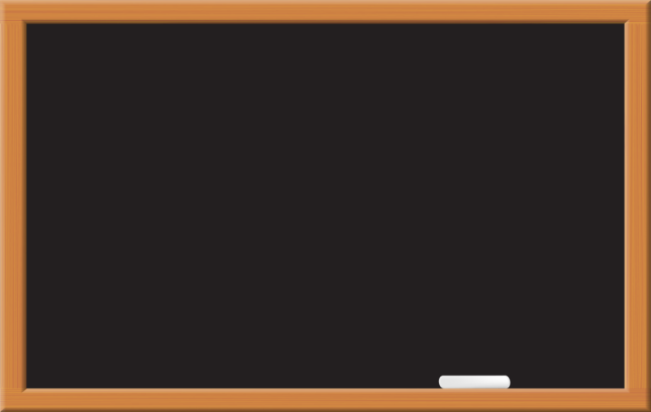 já⌐
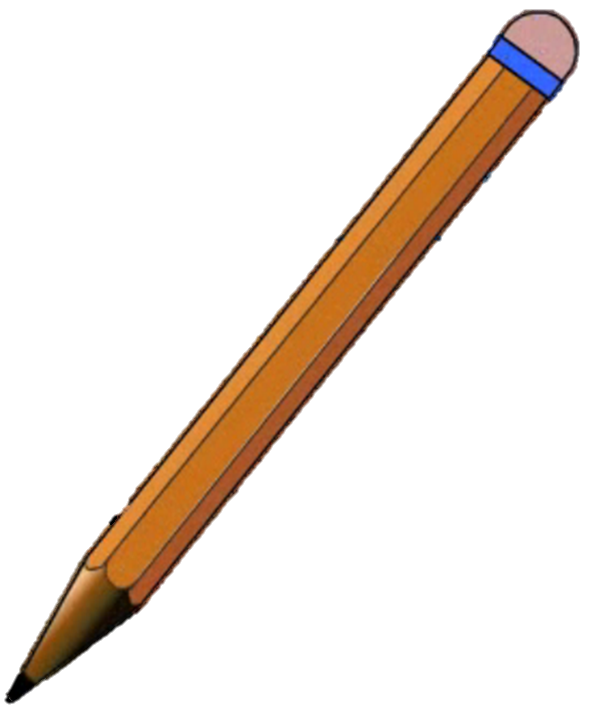 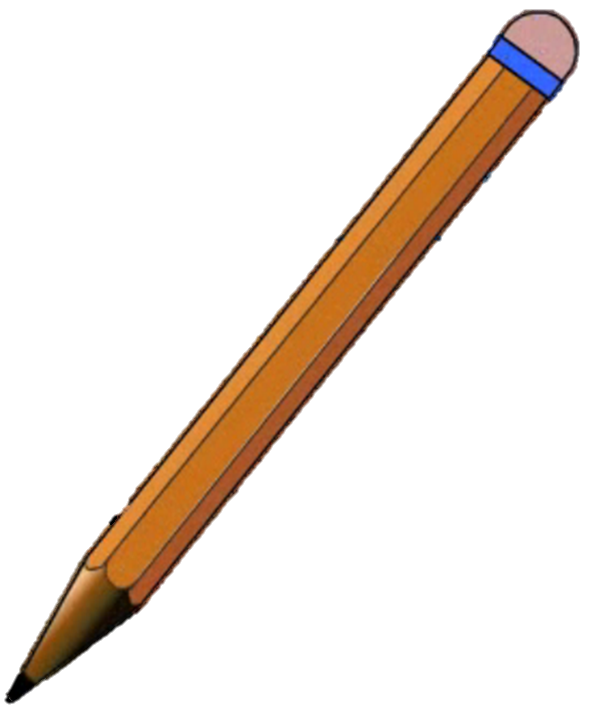 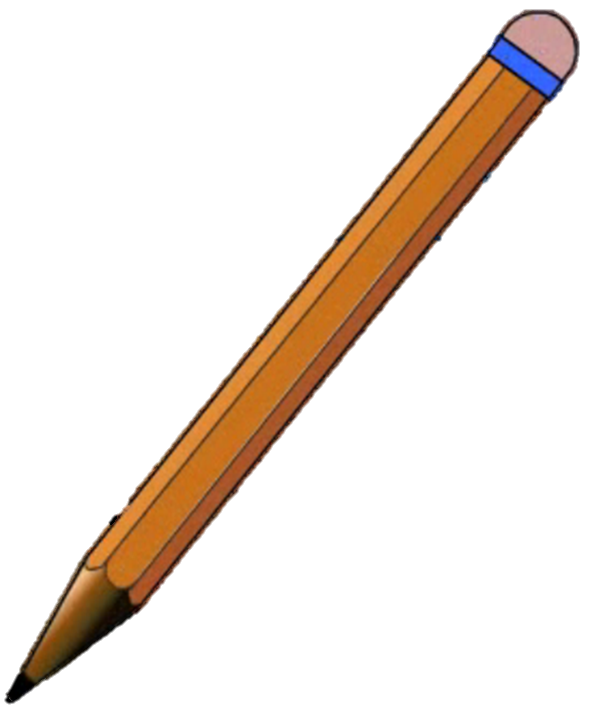 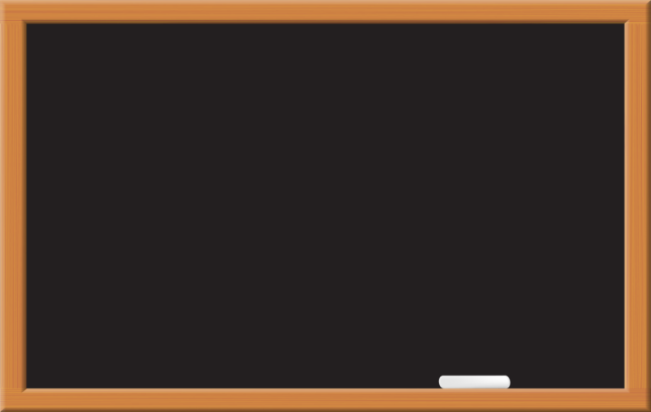 jâ⌐
Viết vở
ai
a⌐
â⌐
εùm ȩải
đám jây
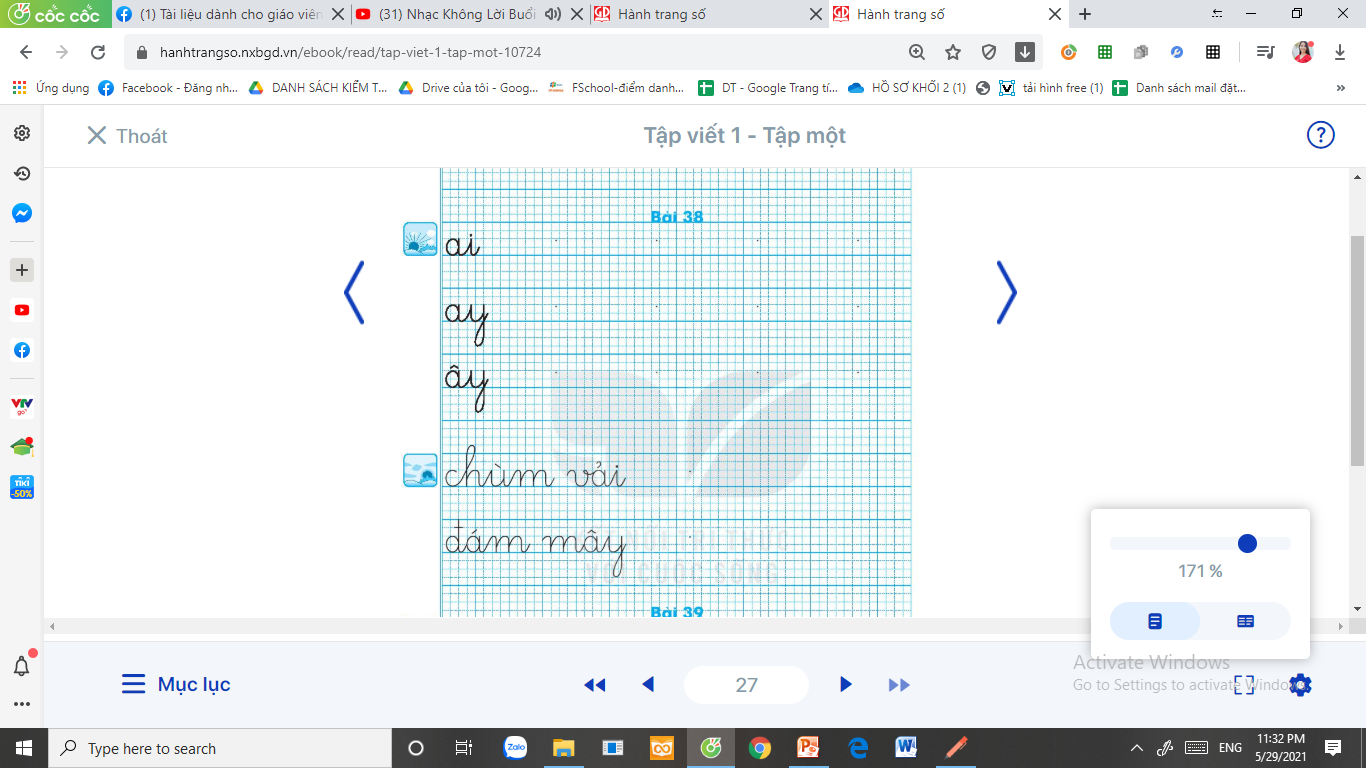 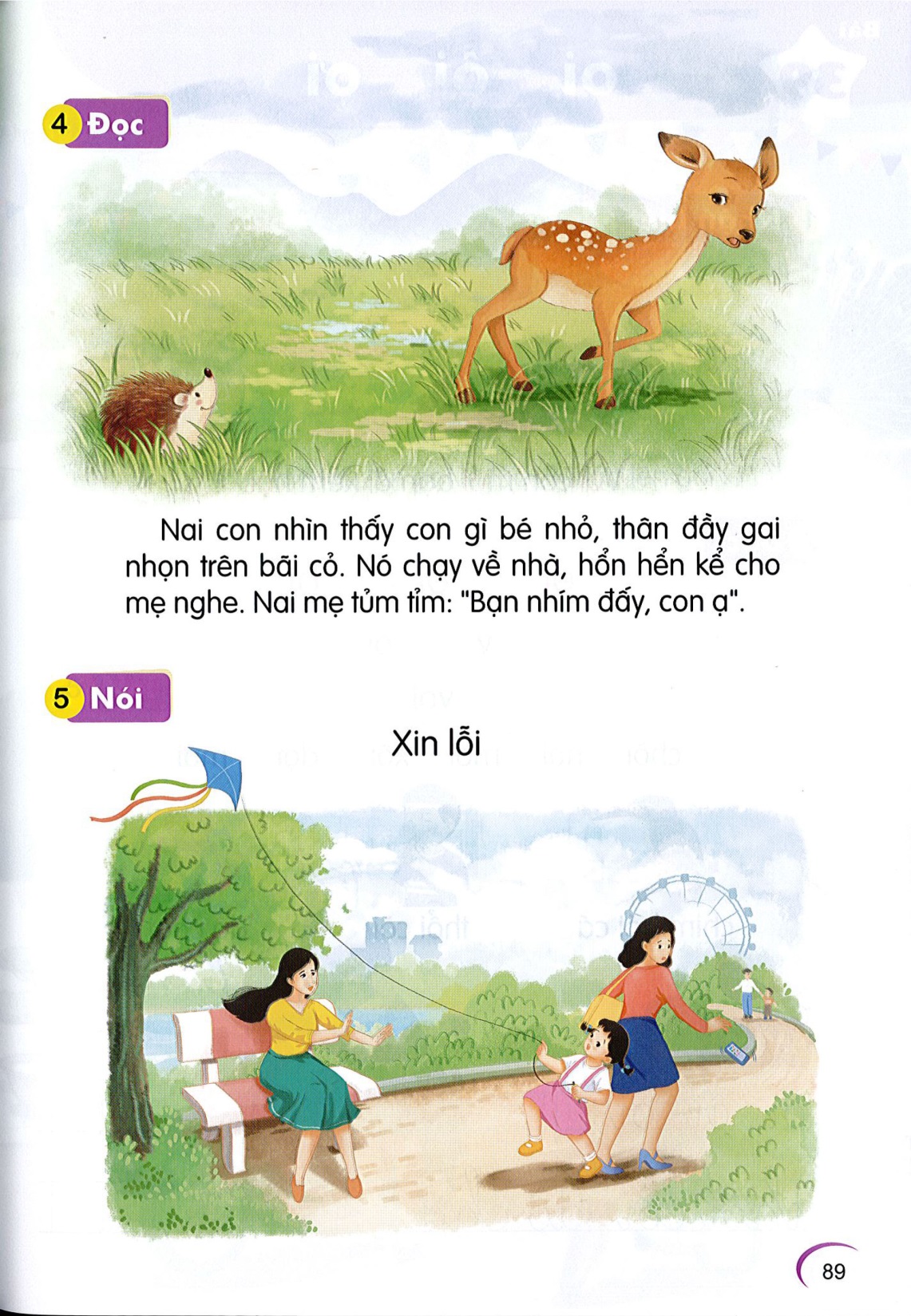 Đọc
4
1
Nai con nhìn thấy con gì bé nhỏ, thân đầy gai nhọn trên bãi cỏ. Nó chạy về nhà, hổn hển kể cho mẹ nghe. Nai mẹ tỉm tỉm: “Bạn nhím đấy, con ạ”.
2
3
nai
bãi
đấy
chạy
đầy gai
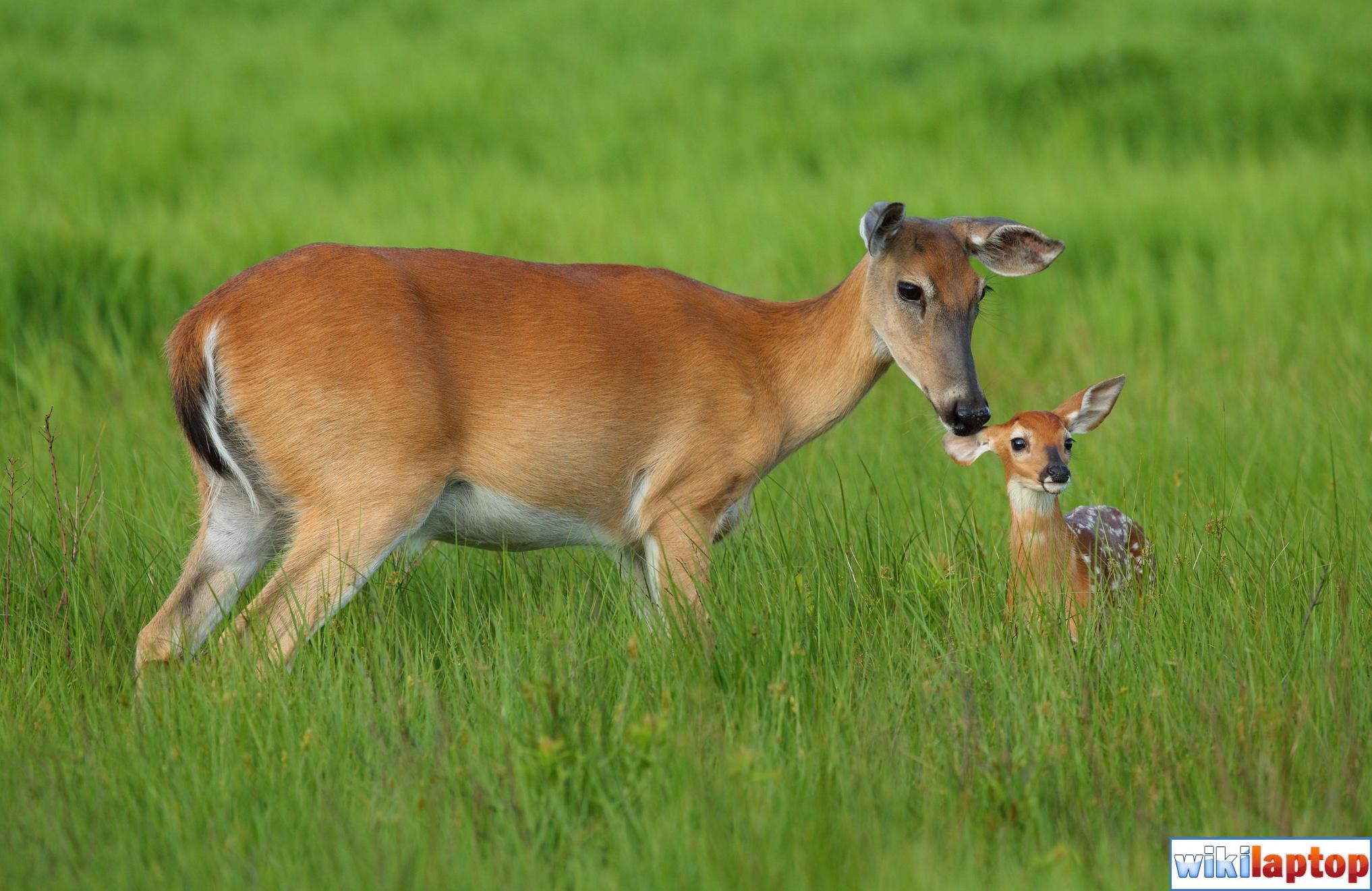 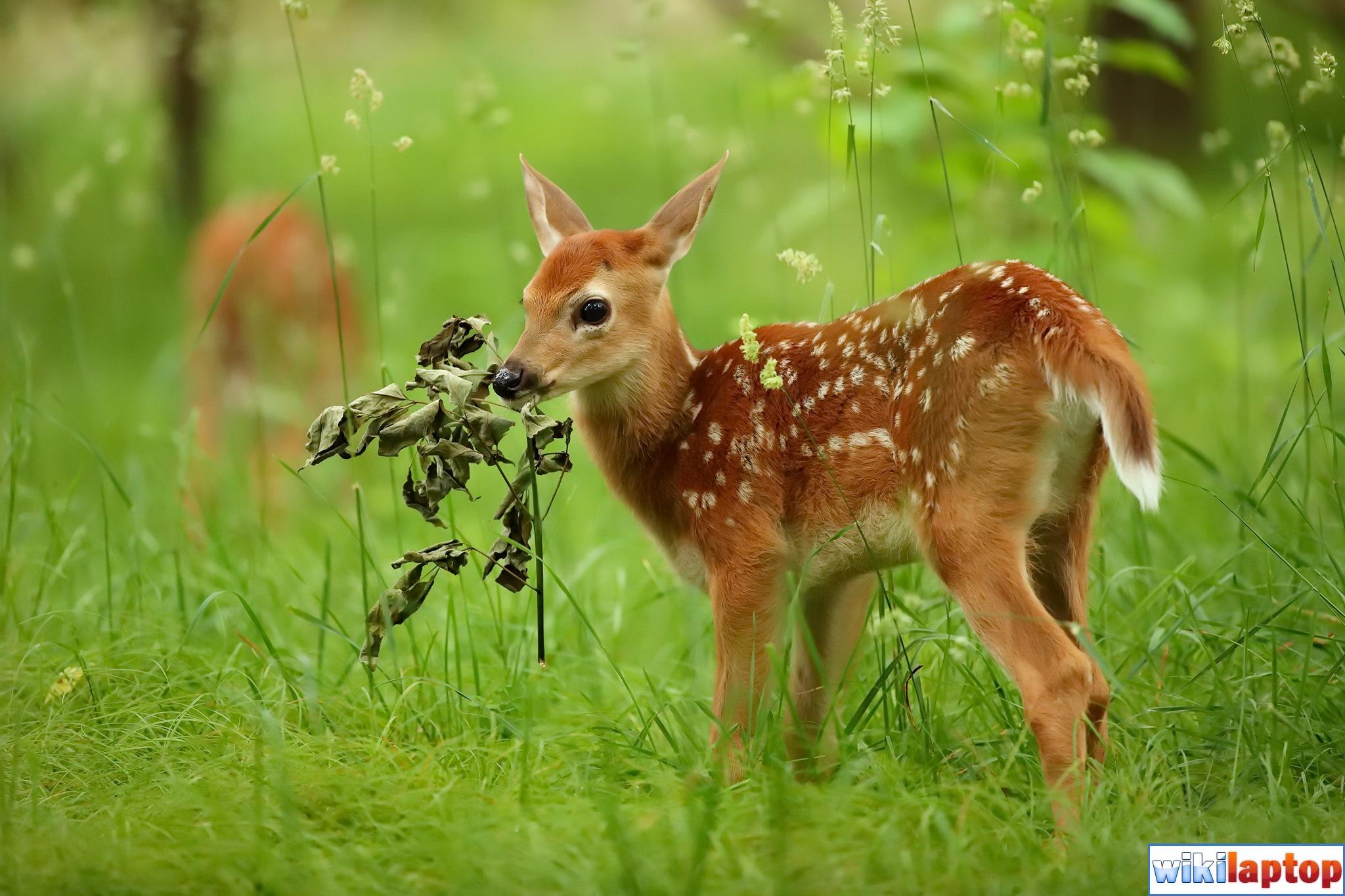 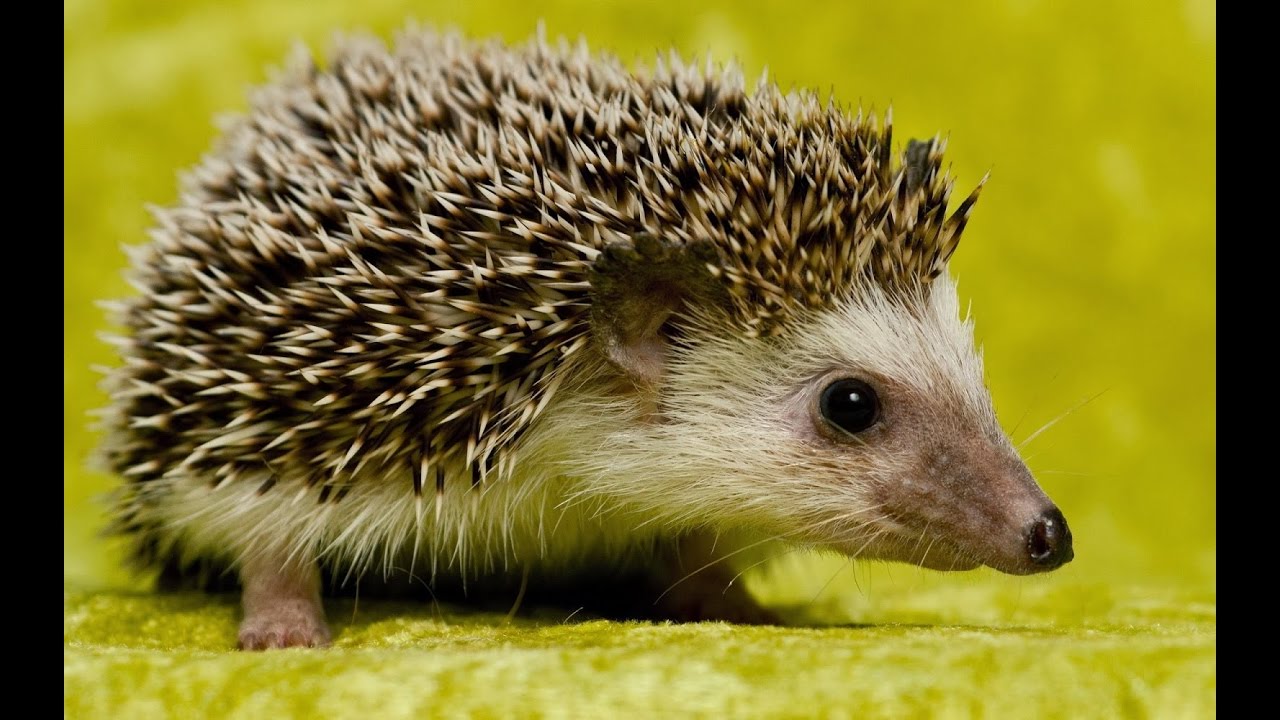 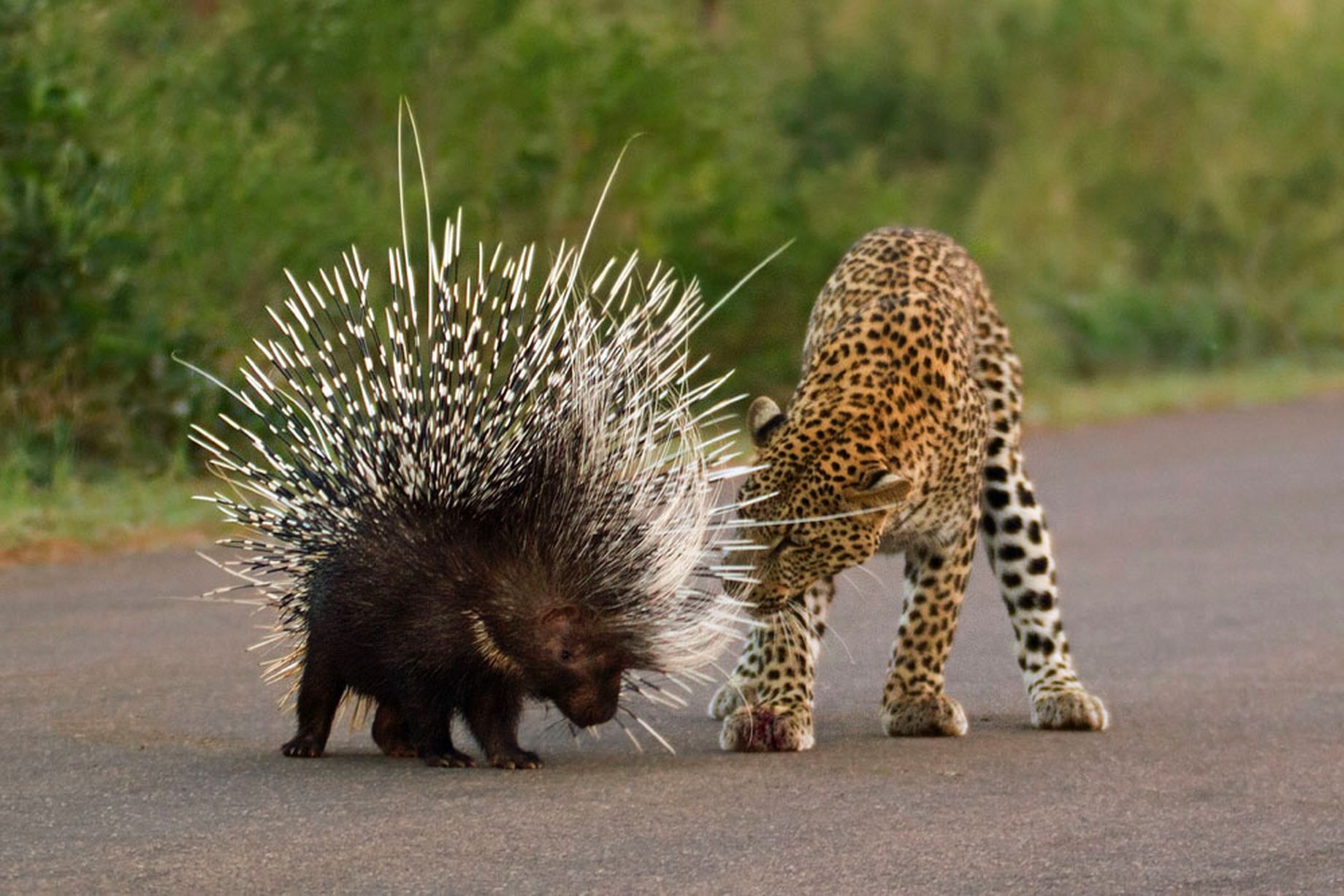 Nai con nhìn thấy con gì bé nhỏ, thân đầy gai nhọn trên bãi cỏ. Nó chạy về nhà, hổn hển kể cho mẹ nghe. Nai mẹ tỉm tỉm: “Bạn nhím đấy, con ạ”.
Nai nhìn thấy một con vật trông như thế nào?
Nai con đã làm gì tiếp theo?
Em thử đoán xem nai con sẽ nói gì với mẹ?
Nai mẹ nói gì với con?
Những loài vật nào xuất hiện trong bài?
[Speaker Notes: GV chú ý HD cho HS hiểu ý nghĩa của dấu ngoặc kép.]
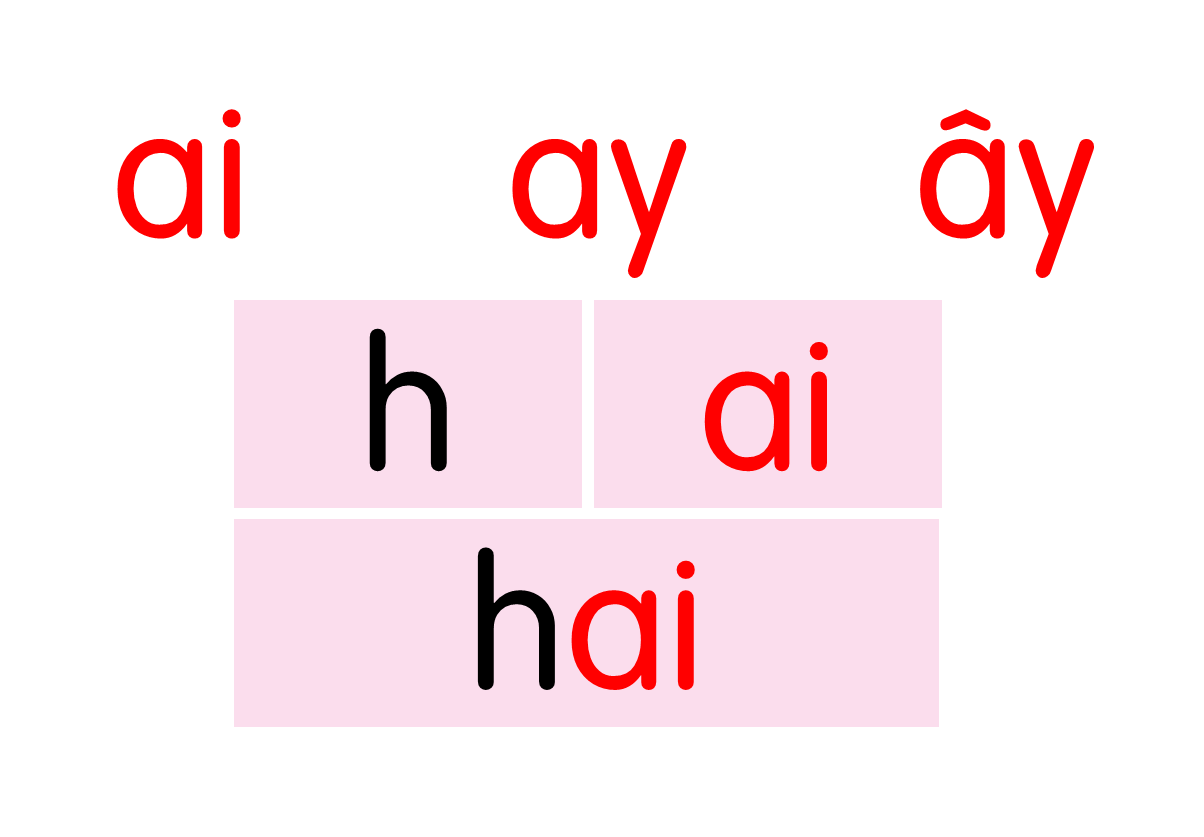 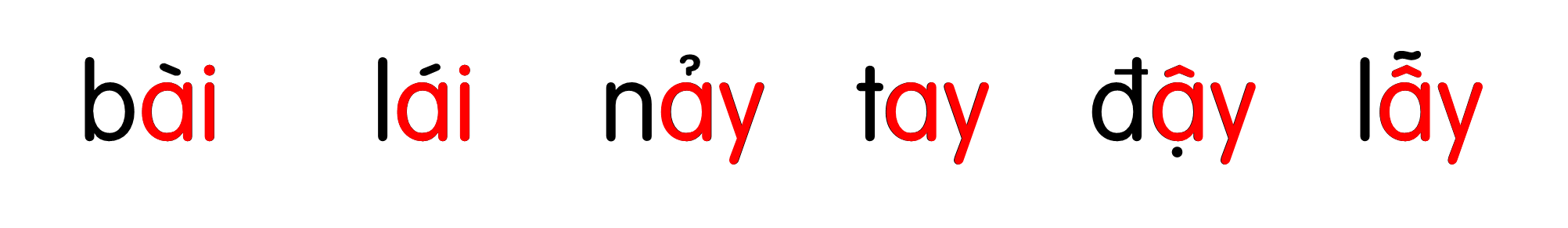 chùm vải
máy cày
đám mây
Nai con nhìn thấy con gì bé nhỏ, thân đầy gai nhọn trên bãi cỏ. Nó chạy về nhà, hổn hển kể cho mẹ nghe. Nai mẹ tỉm tỉm: “Bạn nhím đấy, con ạ”.
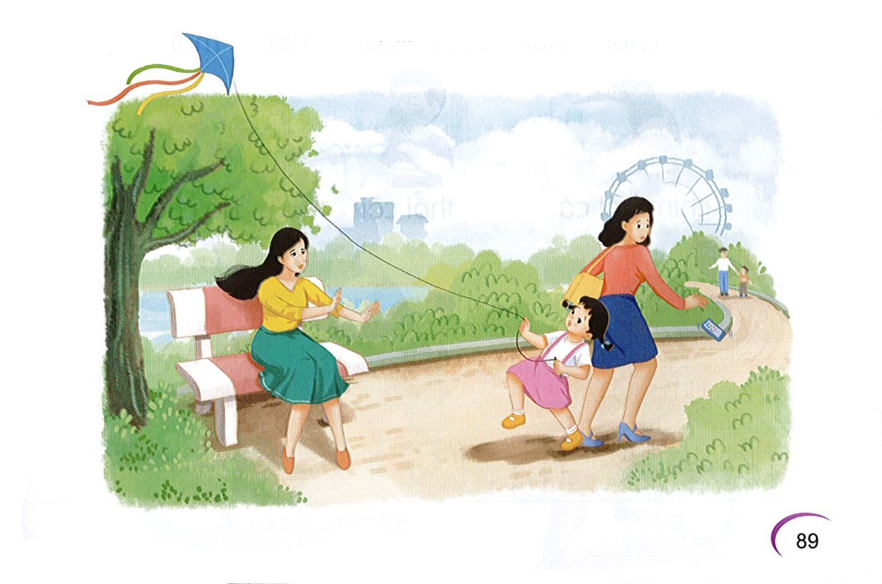 Xin lỗi
Nói
5
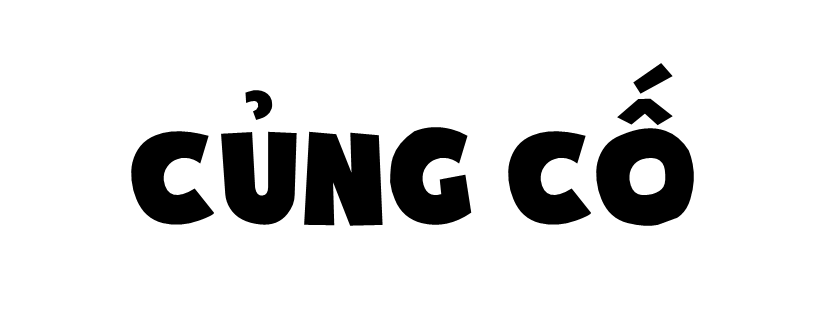 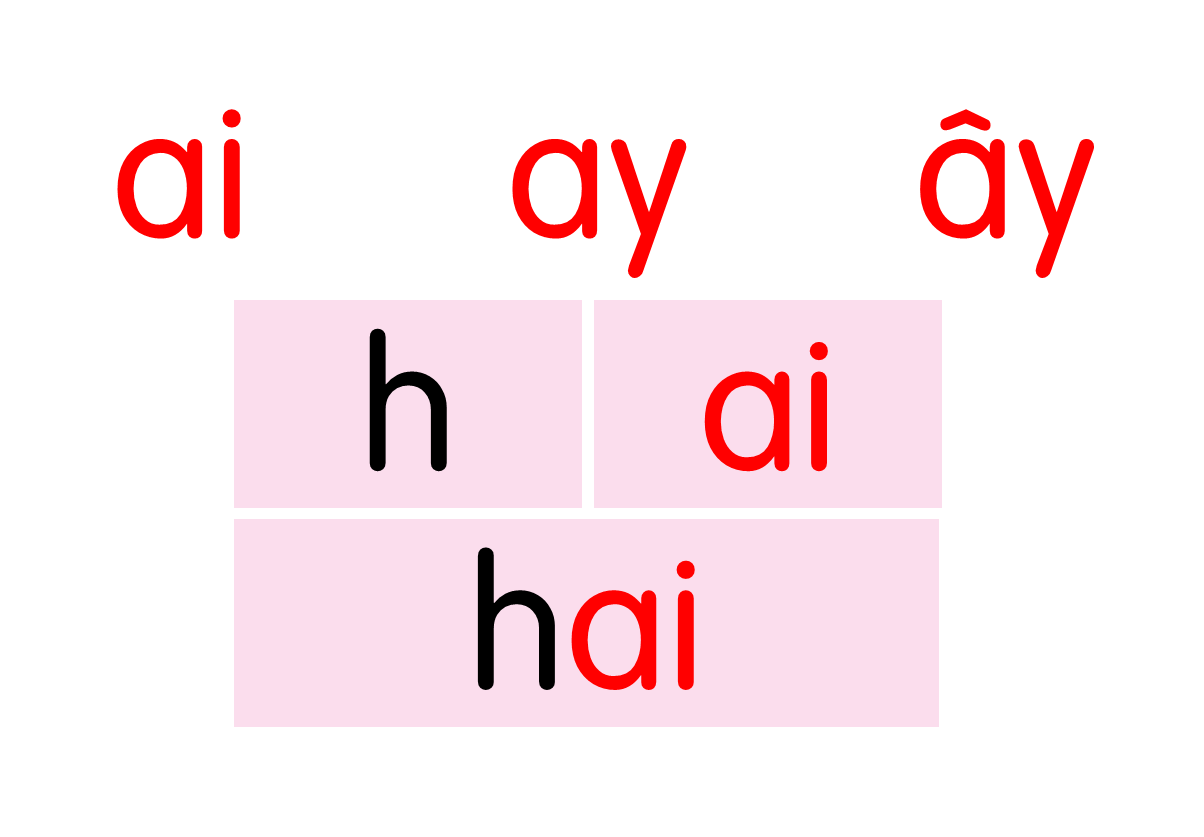 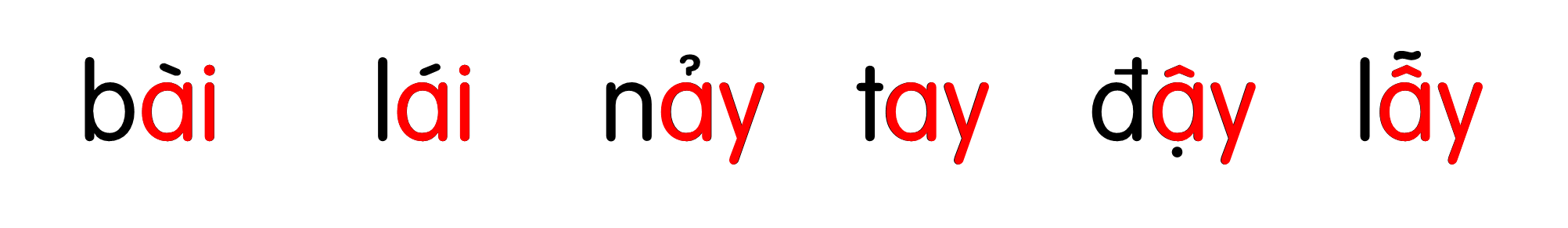 chùm vải
máy cày
đám mây
Nai con nhìn thấy con gì bé nhỏ, thân đầy gai nhọn trên bãi cỏ. Nó chạy về nhà, hổn hển kể cho mẹ nghe. Nai mẹ tỉm tỉm: “Bạn nhím đấy, con ạ”.
Dặn dò